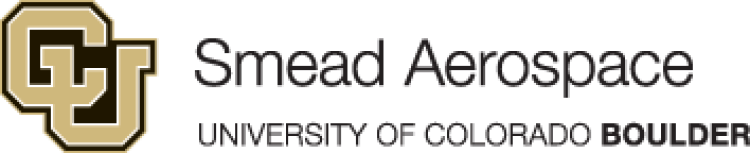 GAINS 
General Atomics Inertial Navigation System
Presenters: 
Bennett Grow, Cannon Palmer, Tucker Peyok, Alfredo Restrepo, Kaylie Rick, Ross White, Addison Woodard

Team Members: 
Ben McHugh, Alex Pichler, Derek Popich, Jason Popich, Brian Trybus


Sponsor:
General Atomics (GA)

Faculty Advisor:
Dr. Dale Lawrence
Critical Design Review
December 7, 2022
1
Project Overview
Change of Scope
Design Solutions
Critical Project Elements
Project Risk
Design Requirements/Satisfaction
Verification & Validation
Project Planning
Agenda
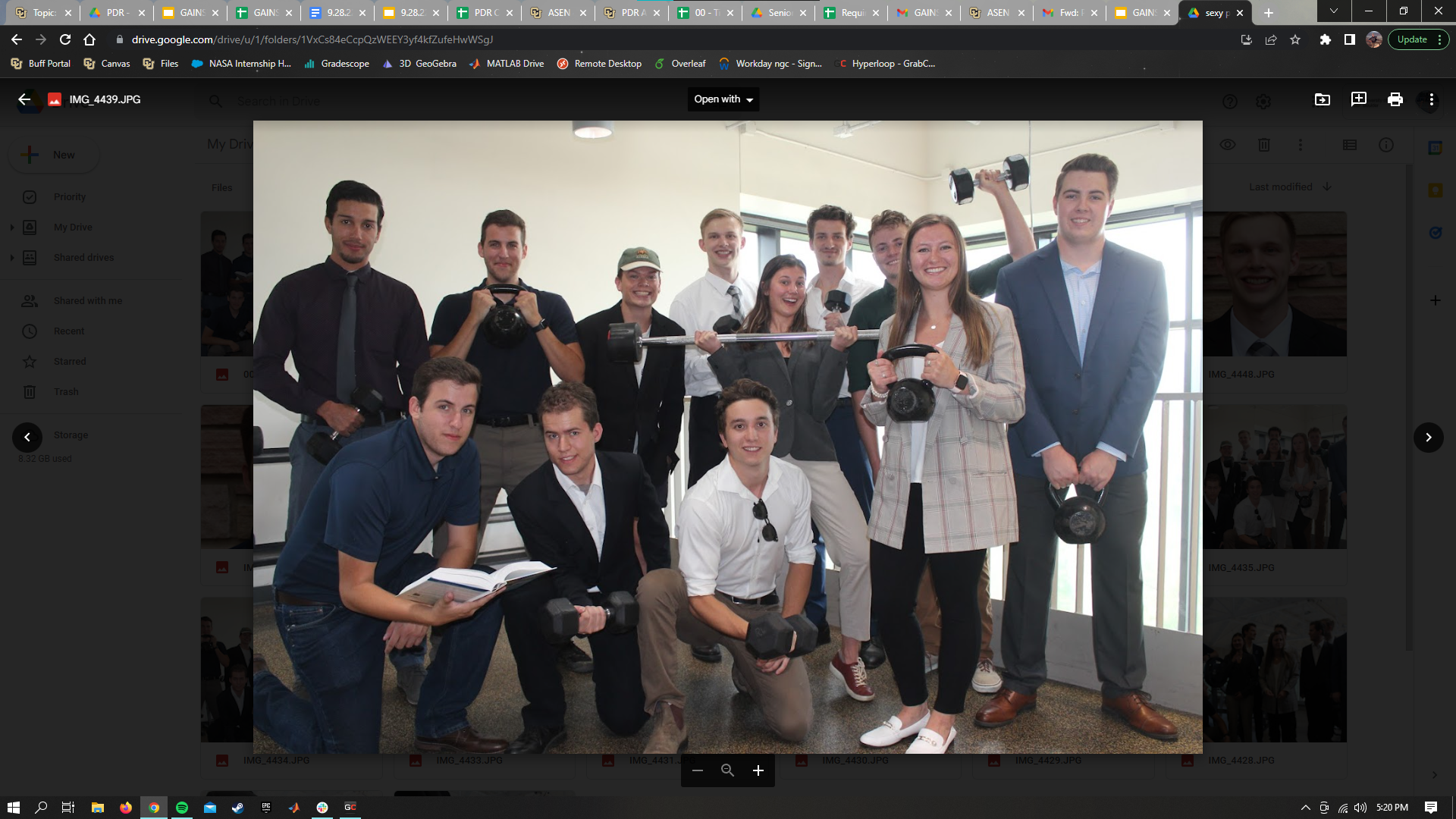 2
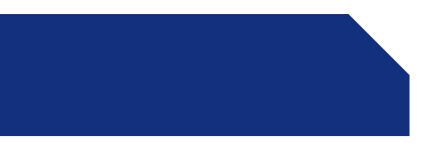 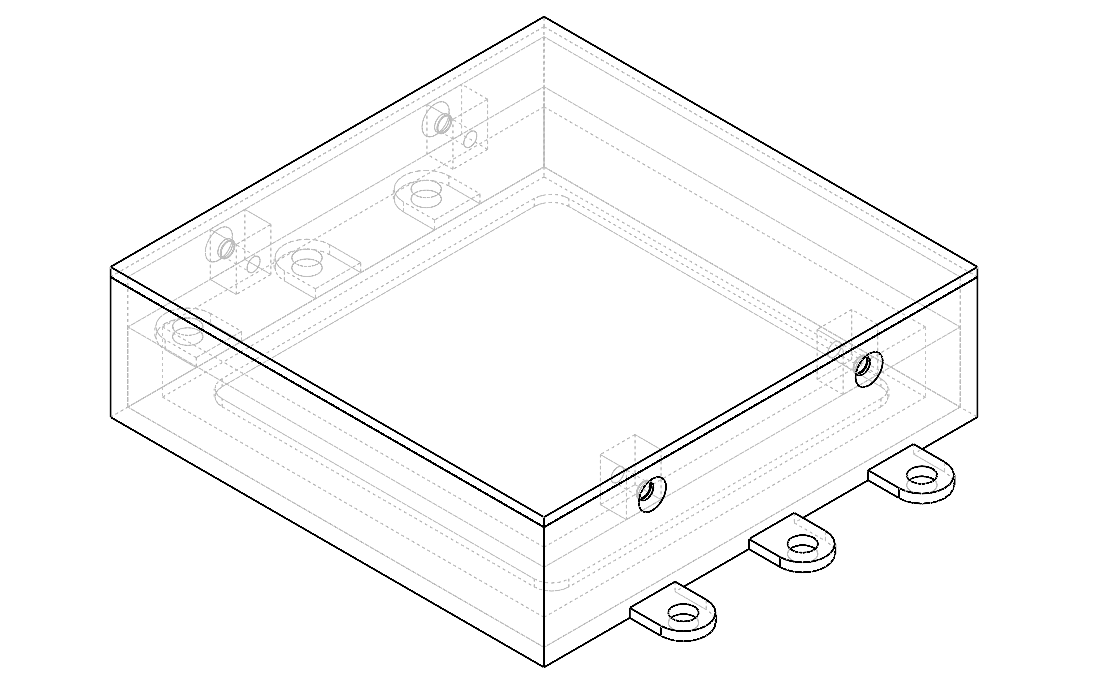 Project Overview
3
Mission Statement
Project GAINS aims to develop an Inertial Navigation System (INS) prototype for installation on cube-satellites in cislunar applications. The GAINS prototype will be developed to maximize accuracy of estimated position and velocity with the aid of external error corrections.
4
Mission Objectives
1
Provide accurate inertial position and velocity to a CubeSat in a cislunar orbit with an INS, outside of GPS range
2
Modularity, such that the system can be installed in a variety of standardized General Atomics cubesats
3
Ground segment to receive INS data and display trajectory in a Graphical User Interface (GUI)
5
Full Mission CONOPS
In Scope
3. INS activation
2. Cislunar orbit
1. Launch
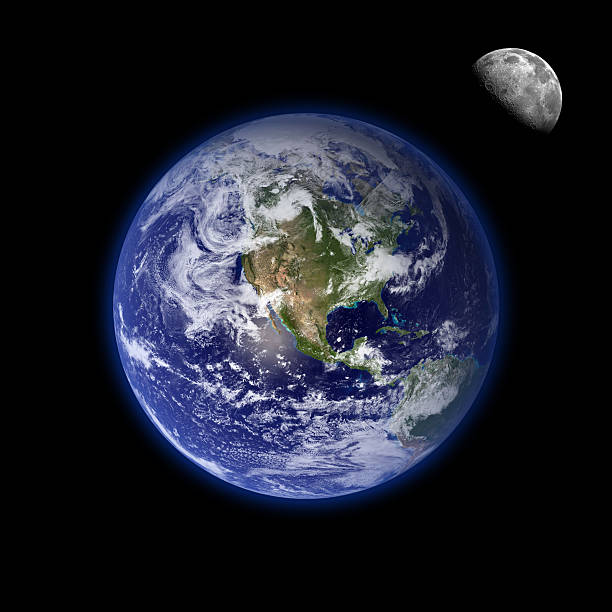 4b. Ground station contacts, every 2 hours
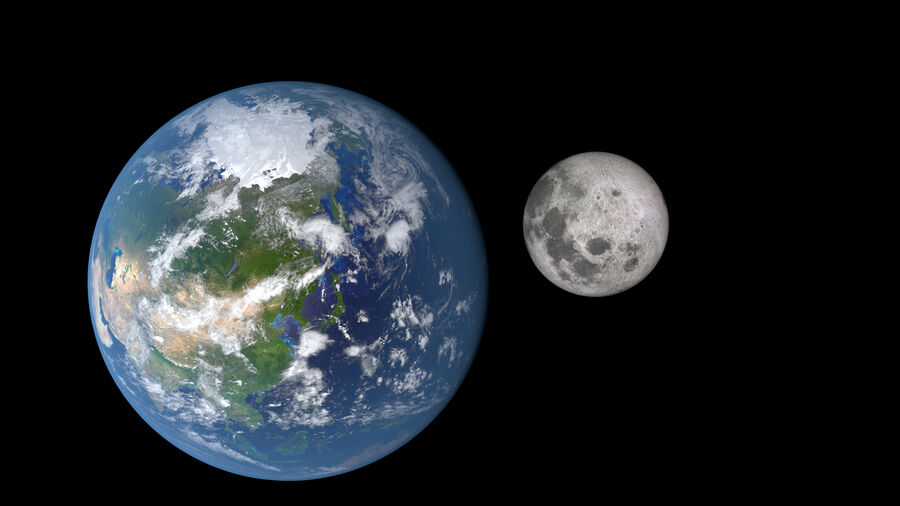 4a. INS based position maintenance and navigation
KEY
Ground station
Uplink/Downlink
Trajectory
24 hrs
6 hrs of contact
6 hrs of contact
2 hrs LoC
6 hrs of contact
2 hrs LoC
2 hrs Loss of Contact
6
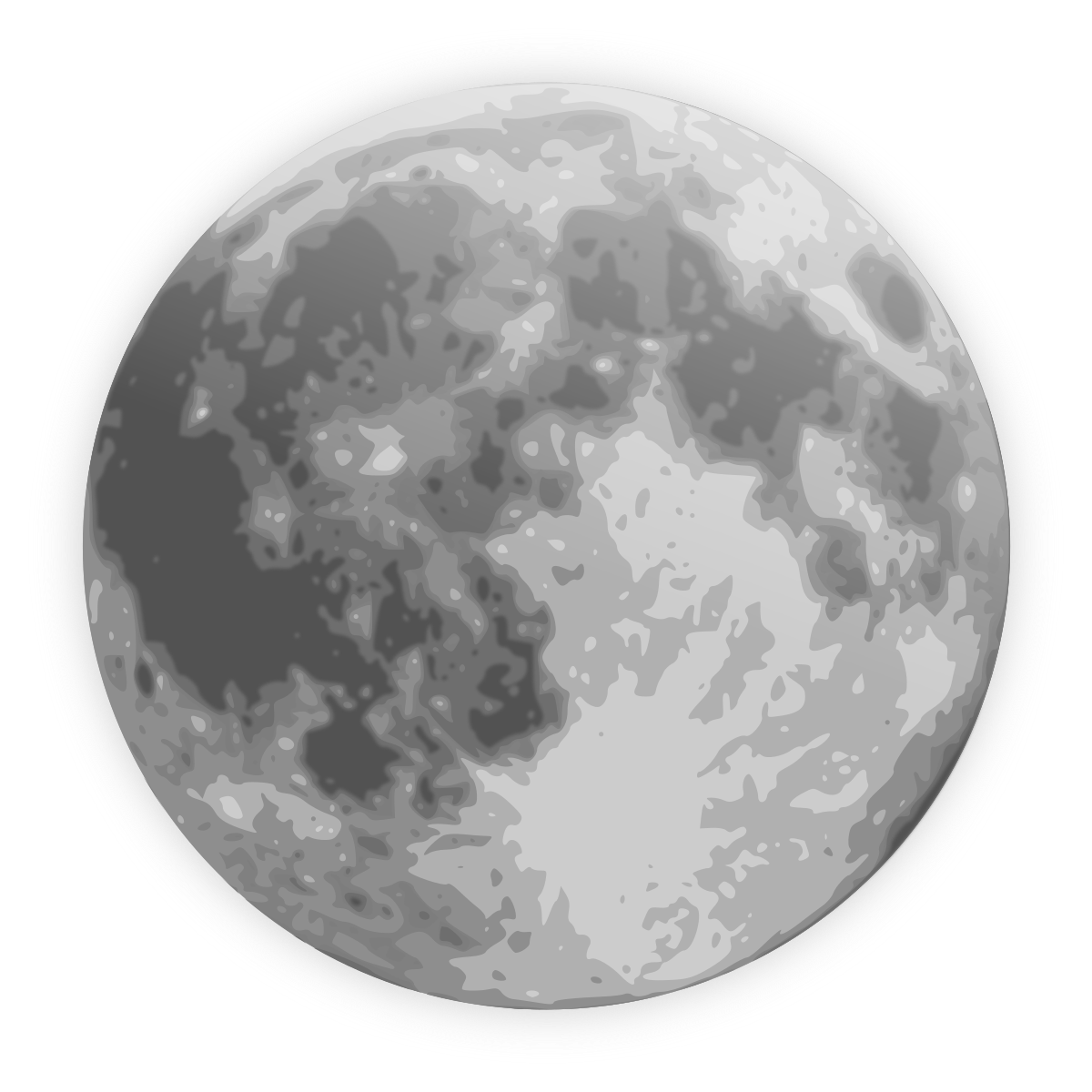 GAINS Project CONOPS
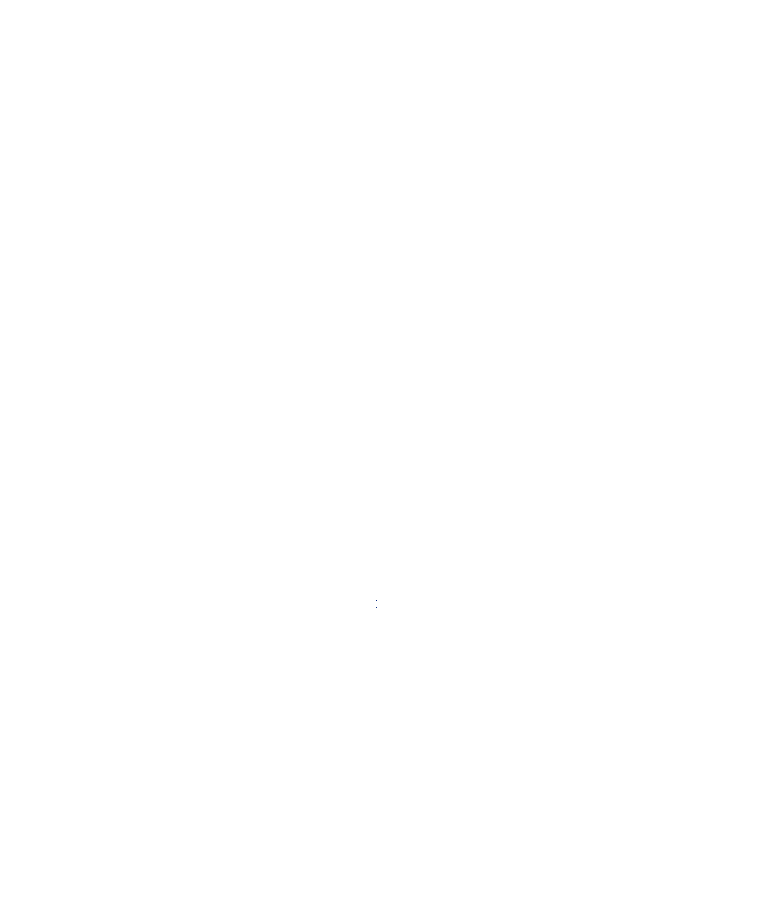 Attitude Drift Corrections @ 10Hz
Star Tracker
Parent Cubesat
Downlink computed AD data package
Satellite polling @ 100Hz
(Position and velocity calculations)
GAINS
Measurement
GS Contact Maintained
Positional Drift Corrections
Computation
Computed AD solution and data
GS Contact Achieved (send all storage)
Storage
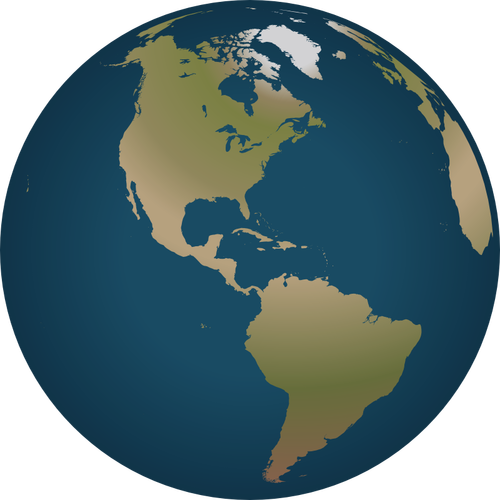 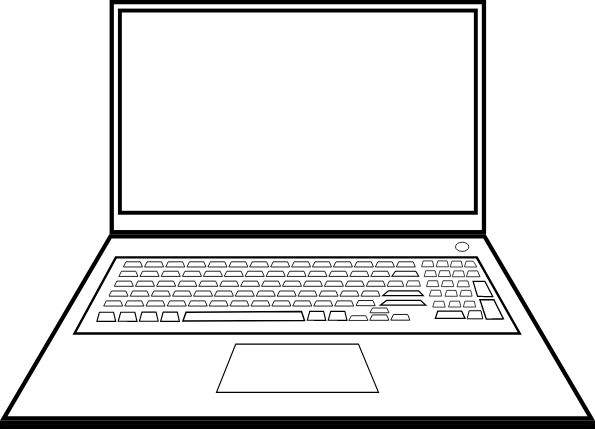 In Scope
Positional Drift Corrections, maximum 2 hours LOC
In Scope
Truth Data & Communication emulation for testing
Ground Station
7
Overview
Design
CPE/Risk
GAINS Change of Scope
Sensor Selection 
Unable to find sensors that meet customer’s position/velocity requirements through the 2 hour loss-of-contact window 
Called multiple vendors to discuss sensors not available on websites
Completed studies on increasing the number of sensors to improve accuracy
Multiplicative Extended Kalman Filter (MEKF) for a 6 Degree of Freedom system in a cislunar trajectory
Determined to be over-complicated for meeting adjusted customer requirements
Cislunar Orbit 
Changed to circular lunar orbit for modeling/dynamic accuracy
8
Design Solution
9
System Functional Block Diagram
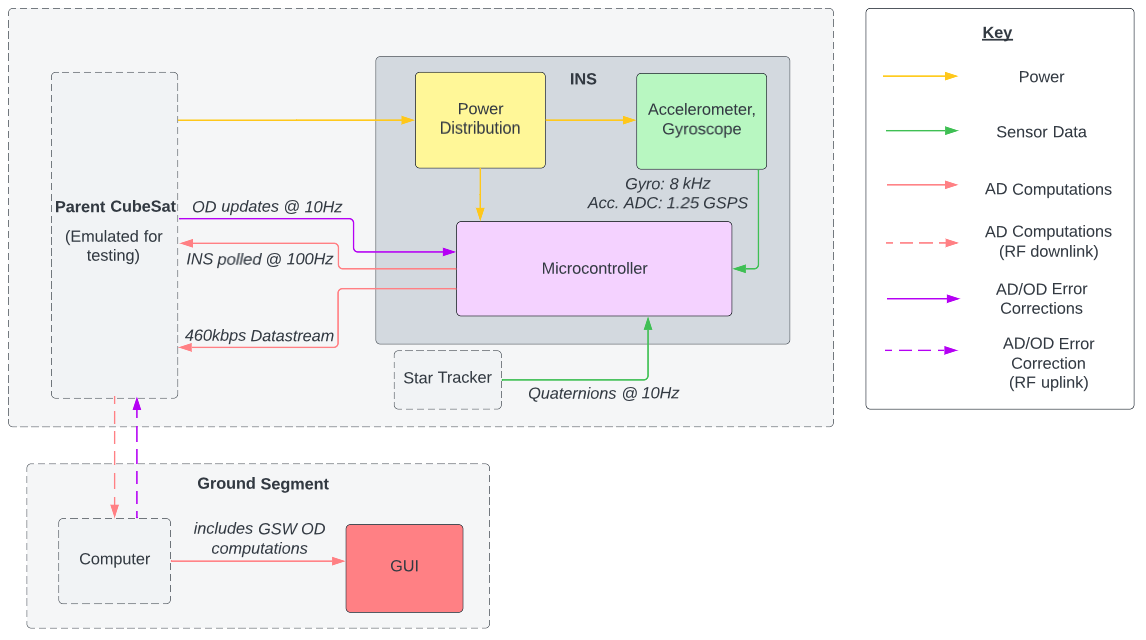 10
Electronics Design - PCB Functional Block Diagram
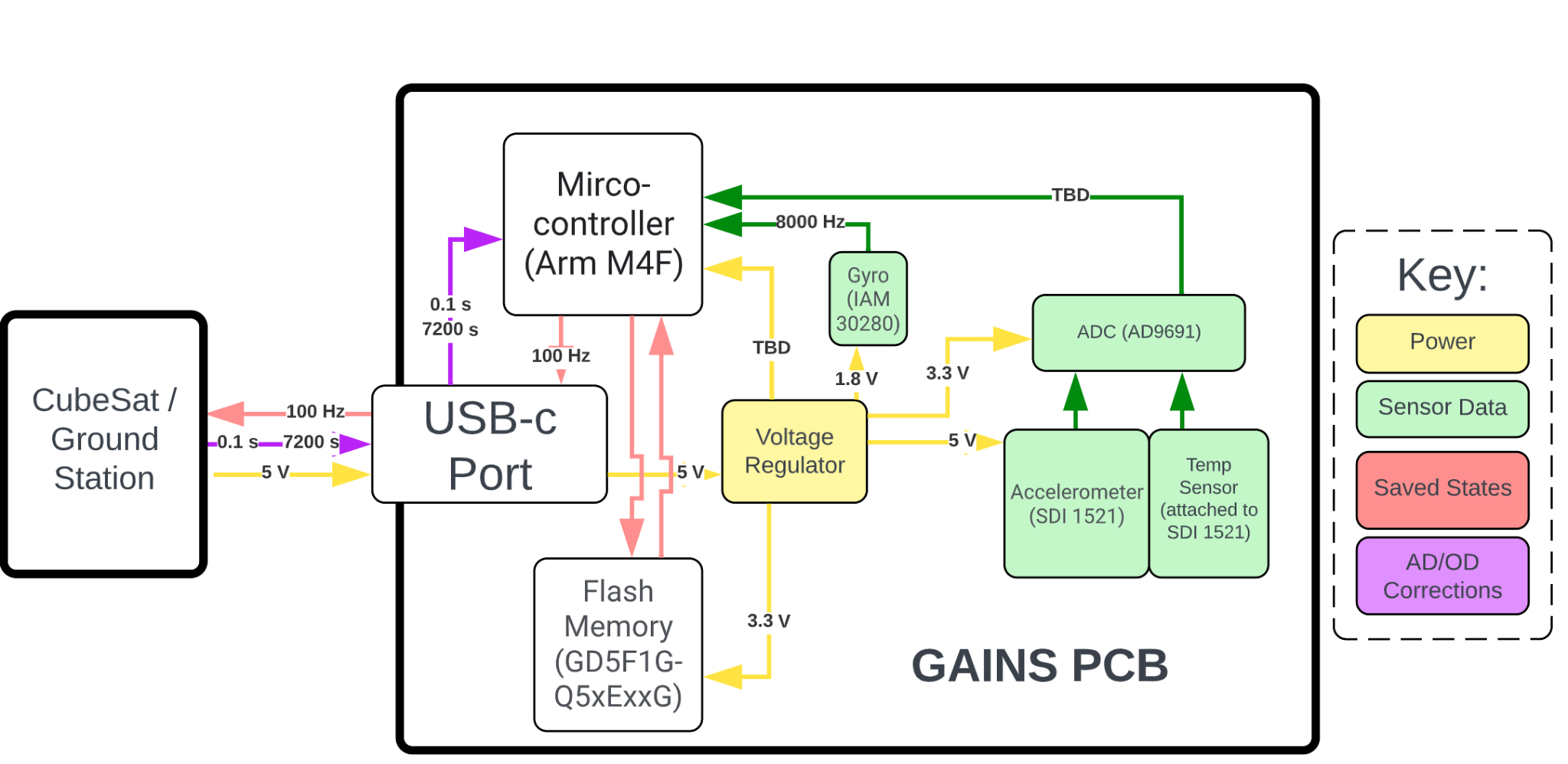 11
Electronics Design - Sensors
12
Flight Software Design
Kalman Filter
Combine weighted prediction and measurement to estimate position and velocity at 100 Hz
Written in C for bare-metal flashing and speed
Sensor Data
Kalman Filter
Predict
Measure
𝛿velocity
Error Correction
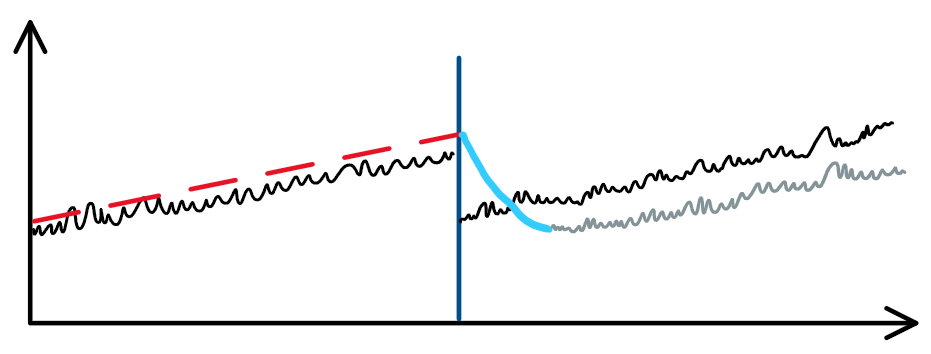 Weight P & M
Kalman Filtered Error Correction
Upward trending random walk-off
Final Estimate
0.4 m/s
Parent CubeSat
Ground Station
Time
2 hrs
13
Mechanical Concept Design
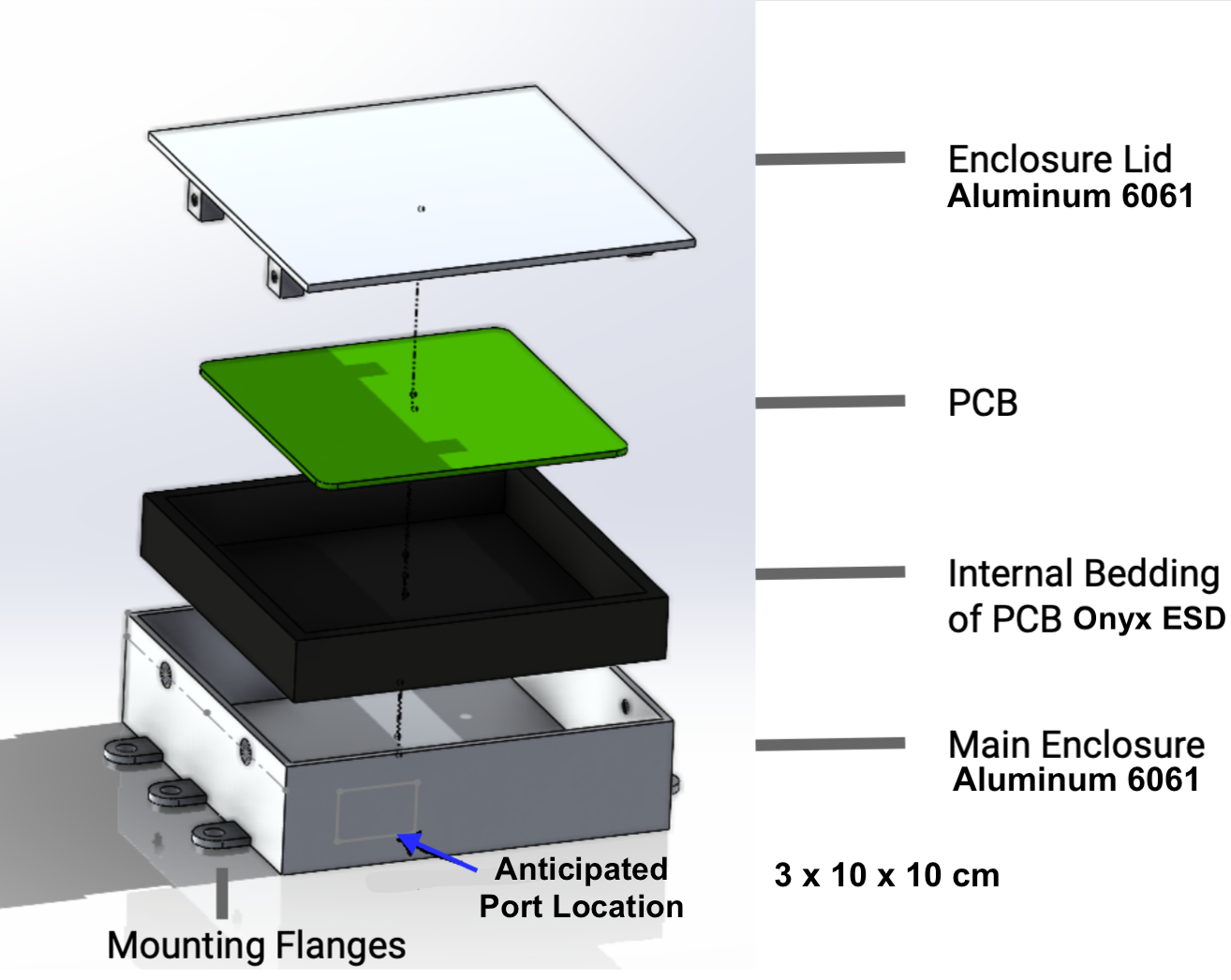 Estimate Housing Maximum Weight = 217 g
Aluminum 6061
Shielding Effective Material
2 mm Al Sheet Brazed Together
Estimated Clean Weight: 172 grams 
Onyx ESD
Ideal Material Resistance Range: 105 -107 Ω 
Prevents Discharge to PCB via Human Contact
3D Printed
Estimated Clean Weight: 45 grams 
Mounting Flanges 
Mountable on Both GA Spacecraft and for Testing
Not Required to Fit in 3x10x10 cm Envelope
14
Ground Software - GS Flowchart
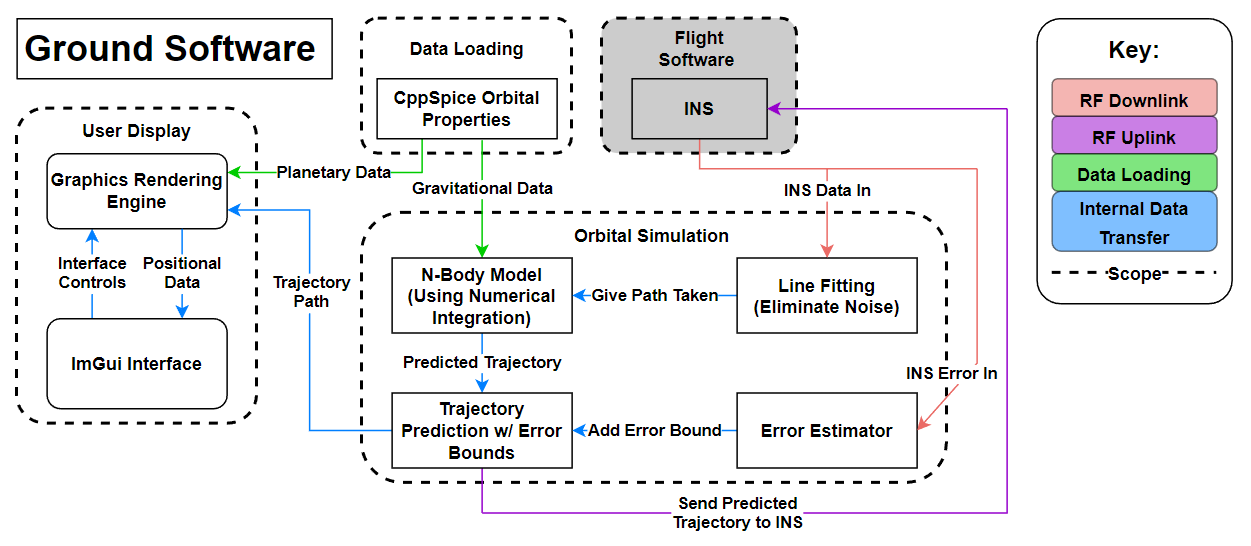 15
Critical Projects Elements/Project Risk
16
Critical Project Elements
17
CPE 1
Critical to deliver states with high accuracy to General Atomics
Sensor calibration using accuracy error and sensor bias models 
Kalman Filter (KF)
Sensor error (bias, repeatability, VRW) is mitigated through the KF
Weighting sensor measurements with ground station updates allows for improved state estimates
KF development researched and computational requirements modelled
Trajectory modeling on the ground provides predictions for KF error correction during LOC periods
18
CPE 2
Critical to provide parent satellite with 100 Hz state updates
Kalman Filter
Non-linear position determination (MEKF equations, out of scope)
Utilize Clohessy-Wiltshire equations to model a circular lunar orbit
Accelerometer measurements and ground station update inputs
Utilizing Dr. Holzinger & PhD students for support
Developed code outline in C for testing on dev. boards to estimate computational requirements
19
CPE 4
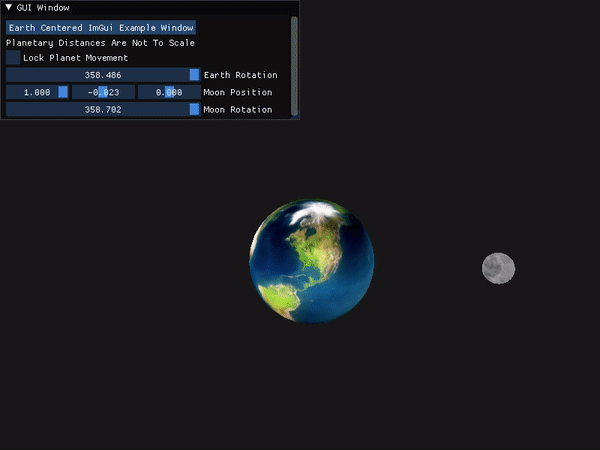 Critical to display relevant trajectory information to General Atomics’ engineers
NASA JPL CppSpice Data gives planet locations and gravitational effects
GUI displays live data and enables live control of the simulation
GUI will control connection activity and enable different control modes to be activated
*This is only an initial model intended to show functionality of the Graphics Render Engine, Gui, and CppSpice Orbital Data Implementation
20
Risk Matrix (New Scope)
Probability
Impact/Consequence
21
Design Requirements/Satisfaction
22
Electronics - Accuracy Model
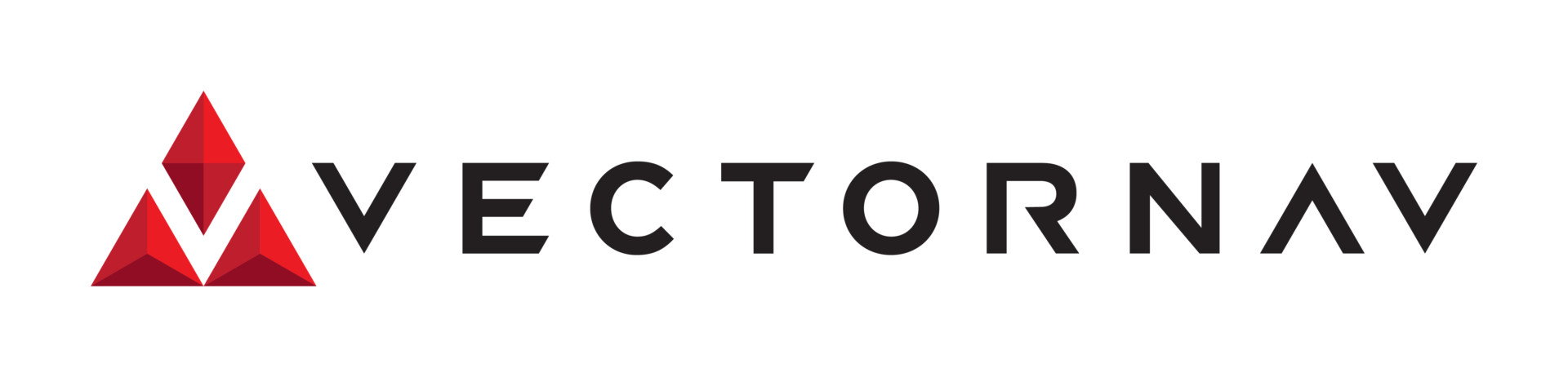 Velocity Error Derivation
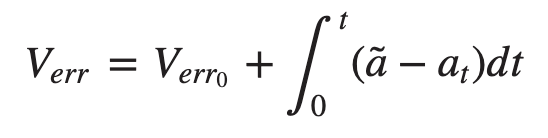 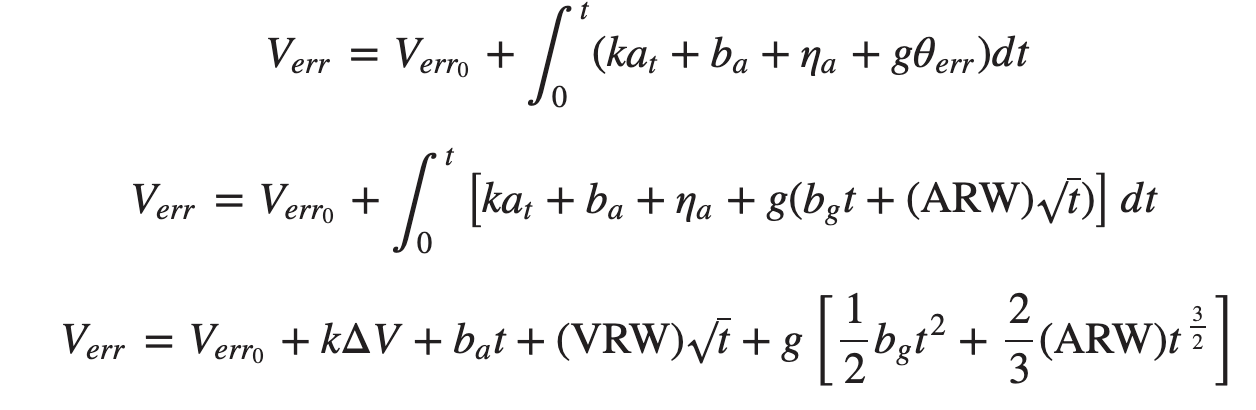 Position  Error Derivation
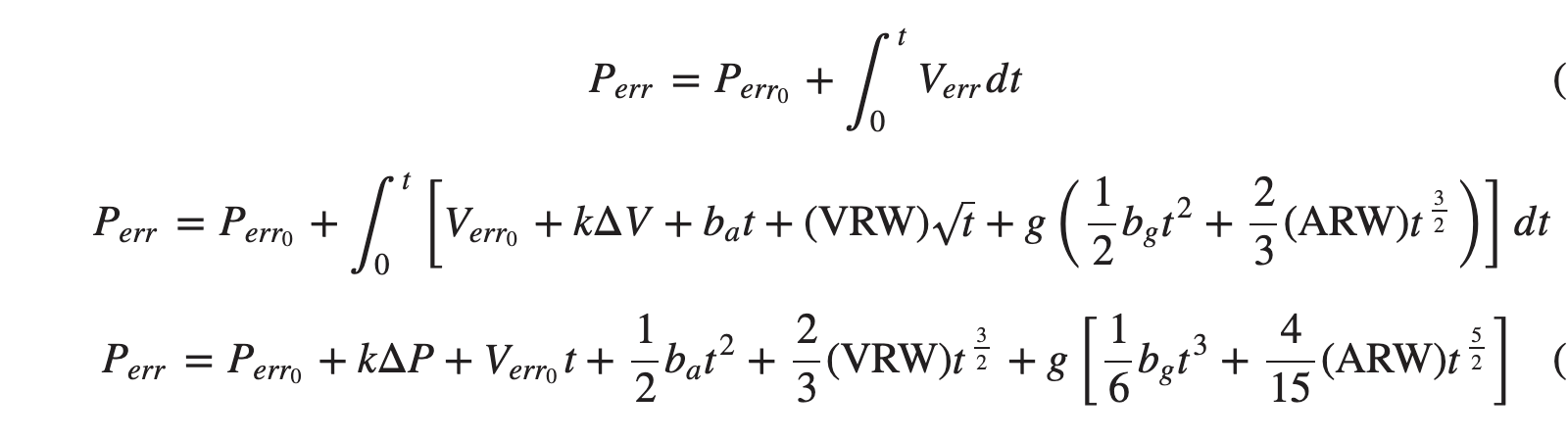 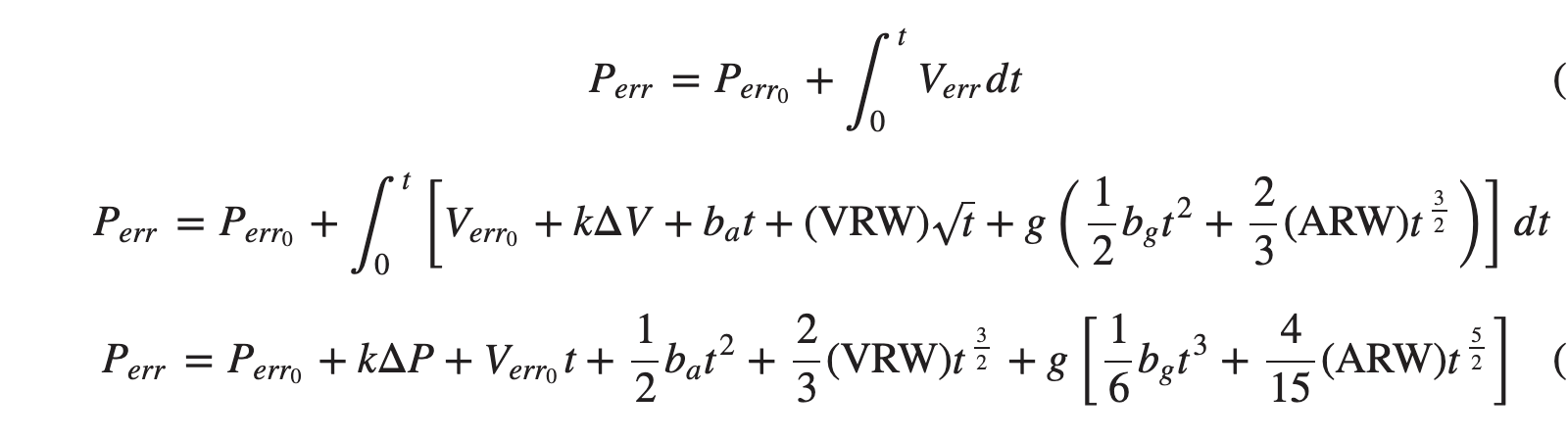 23
Electronics - Velocity Accuracy Model Derivation
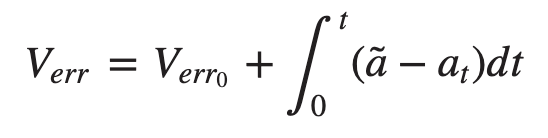 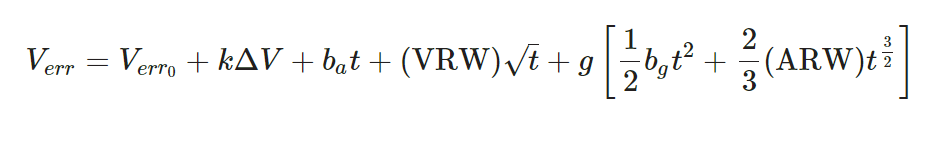 Velocity error at calibration
Velocity Random Walk
Angle Random Walk
Scale Factor
Accelerometer Bias
Gyro Bias
KEY
Total change in velocity felt over time interval
t = 0.1 s
t = 2 hr
24
Electronics - Position Accuracy Model Derivation
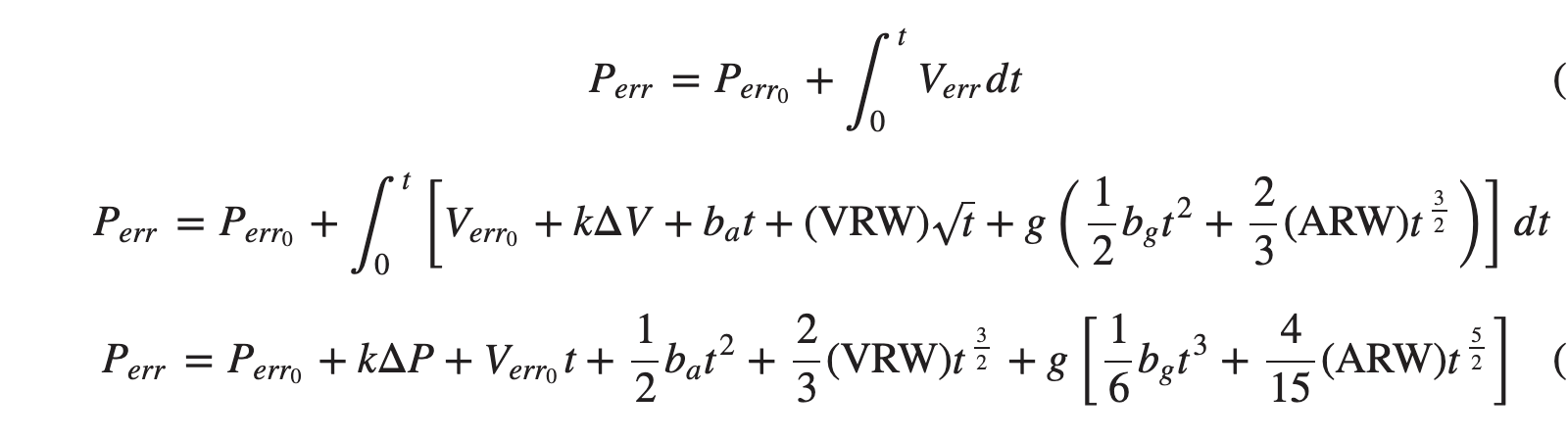 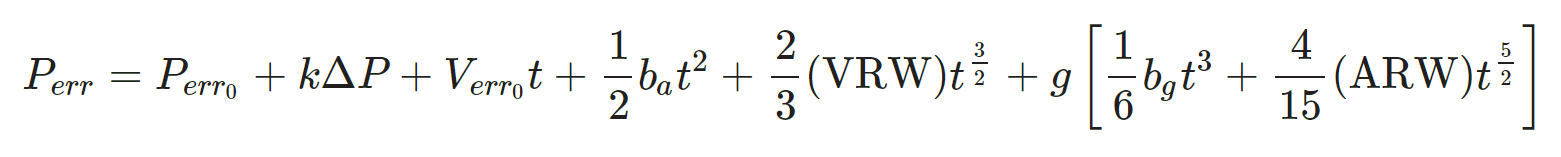 Position error at calibration
Velocity error at calibration
Velocity Random Walk
Angle Random Walk
Accelerometer Bias
Scale Factor
Gyro Bias
KEY
Total change in position felt over time interval
t = 0.1 s
t = 2 hr
25
Electronics - Dominant Error Source
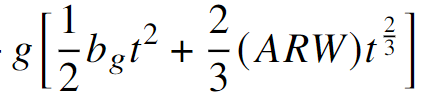 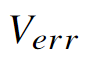 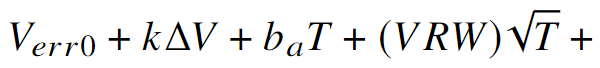 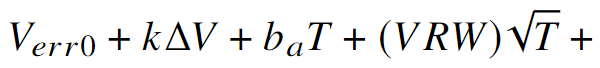 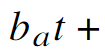 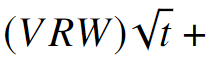 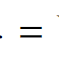 26
Electronics - Dominant Error Source
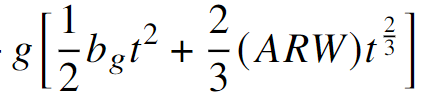 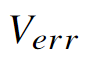 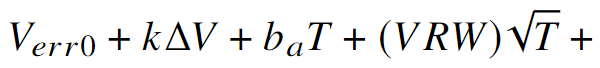 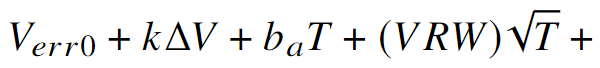 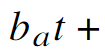 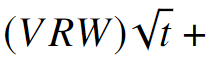 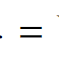 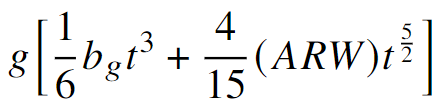 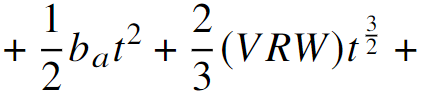 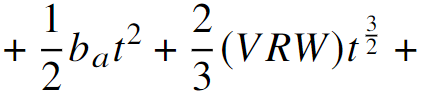 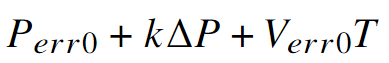 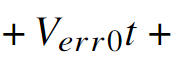 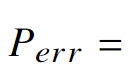 27
Electronics - Bias Calibration Model
Assuming that we can calibrate the bias to the physical limit of the ADC (1 LSB), we can reduce the bias error as follows:
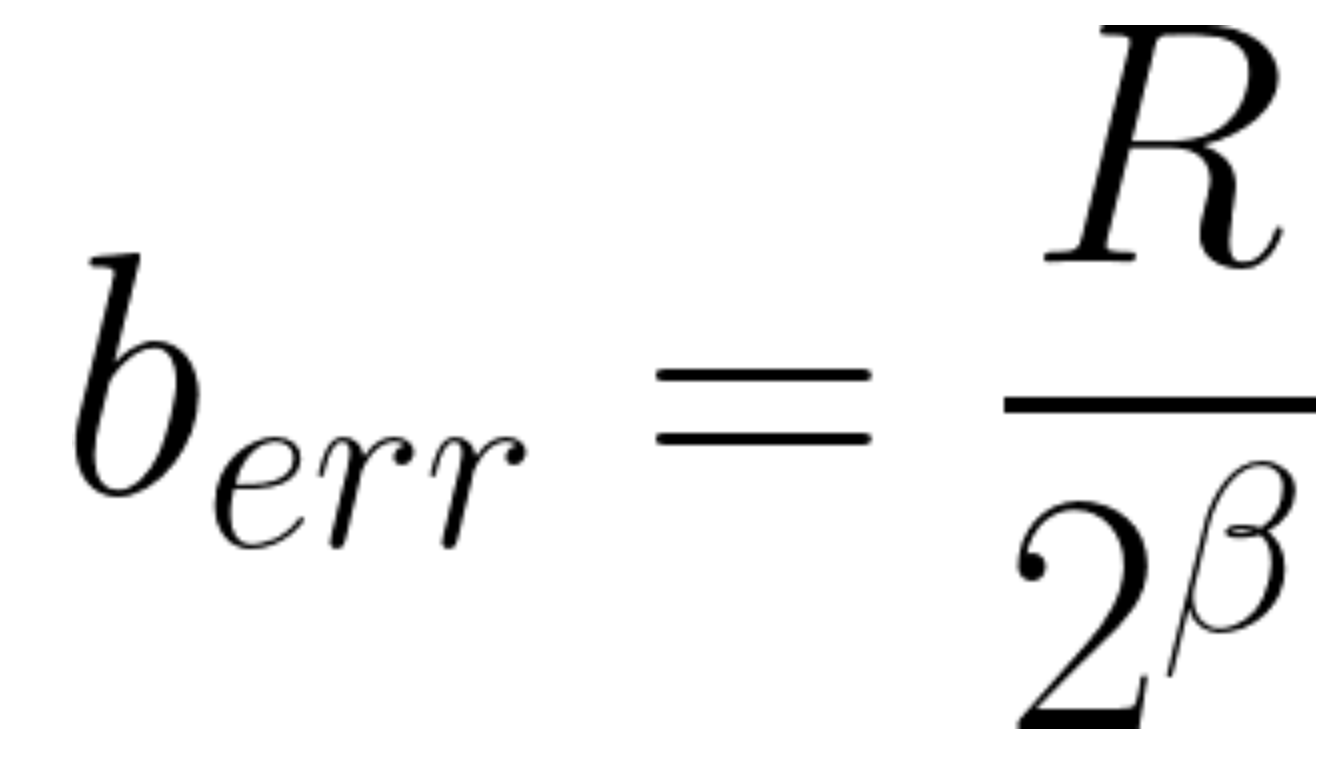 Where R is the range of the sensor (accel. or temp.) and β is the number of bits in the ADC
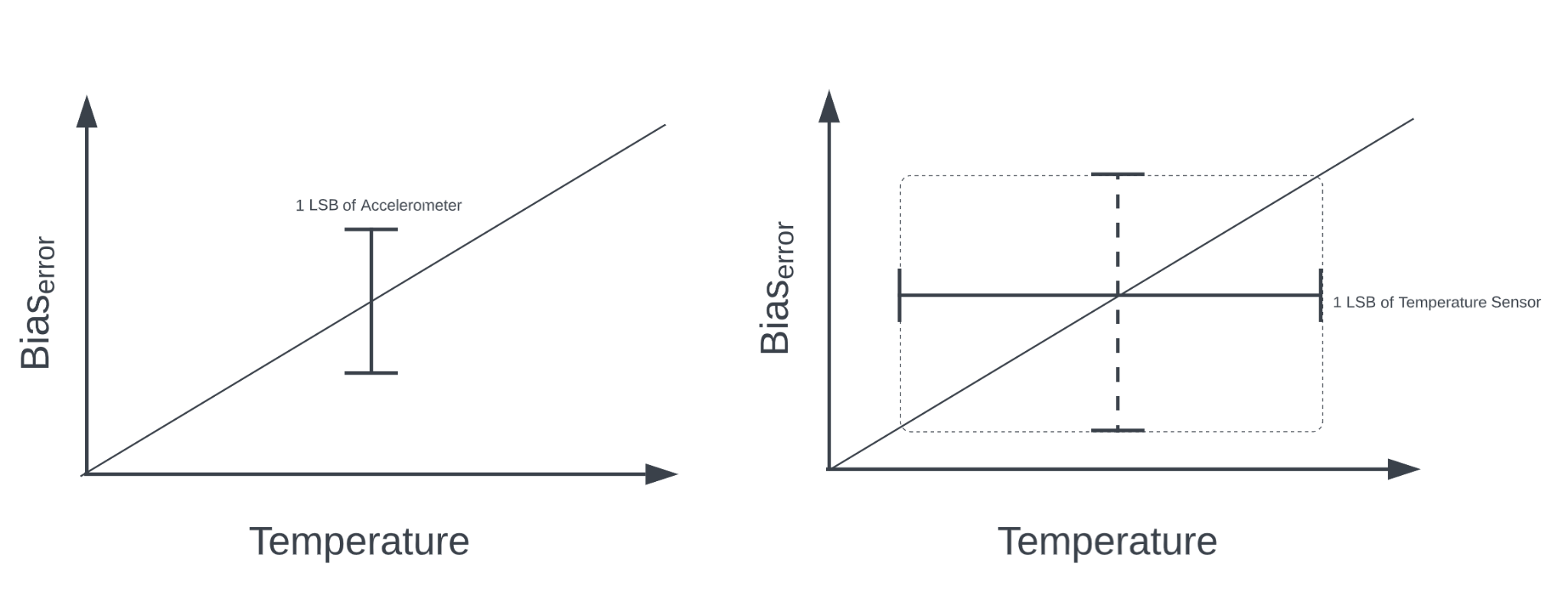 28
Electronics - Lifetime Drift (Repeatability)
After a sensor is calibrated, it drifts roughly with the square root of time. 
Unlike temperature calibrations, these drift calibrations cannot be made mid flight.
The model used for repeatability was suggested by the ADXL355 datasheet:
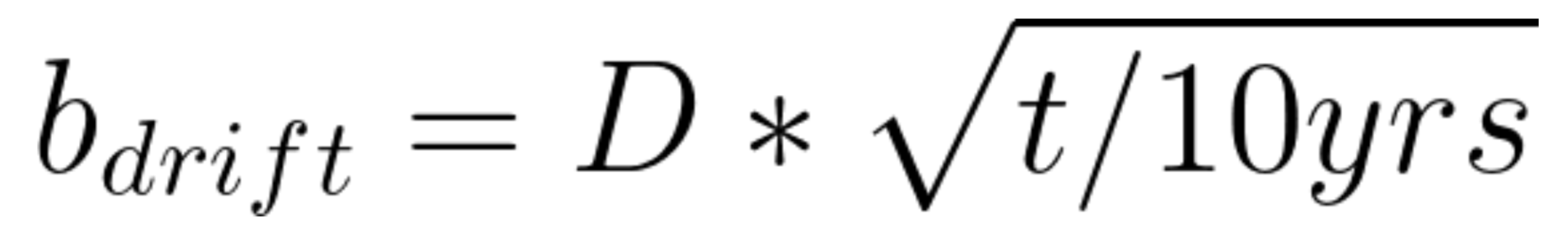 Where D is the sensor lifetime drift and t is time since calibration
29
Electronics - Model Results
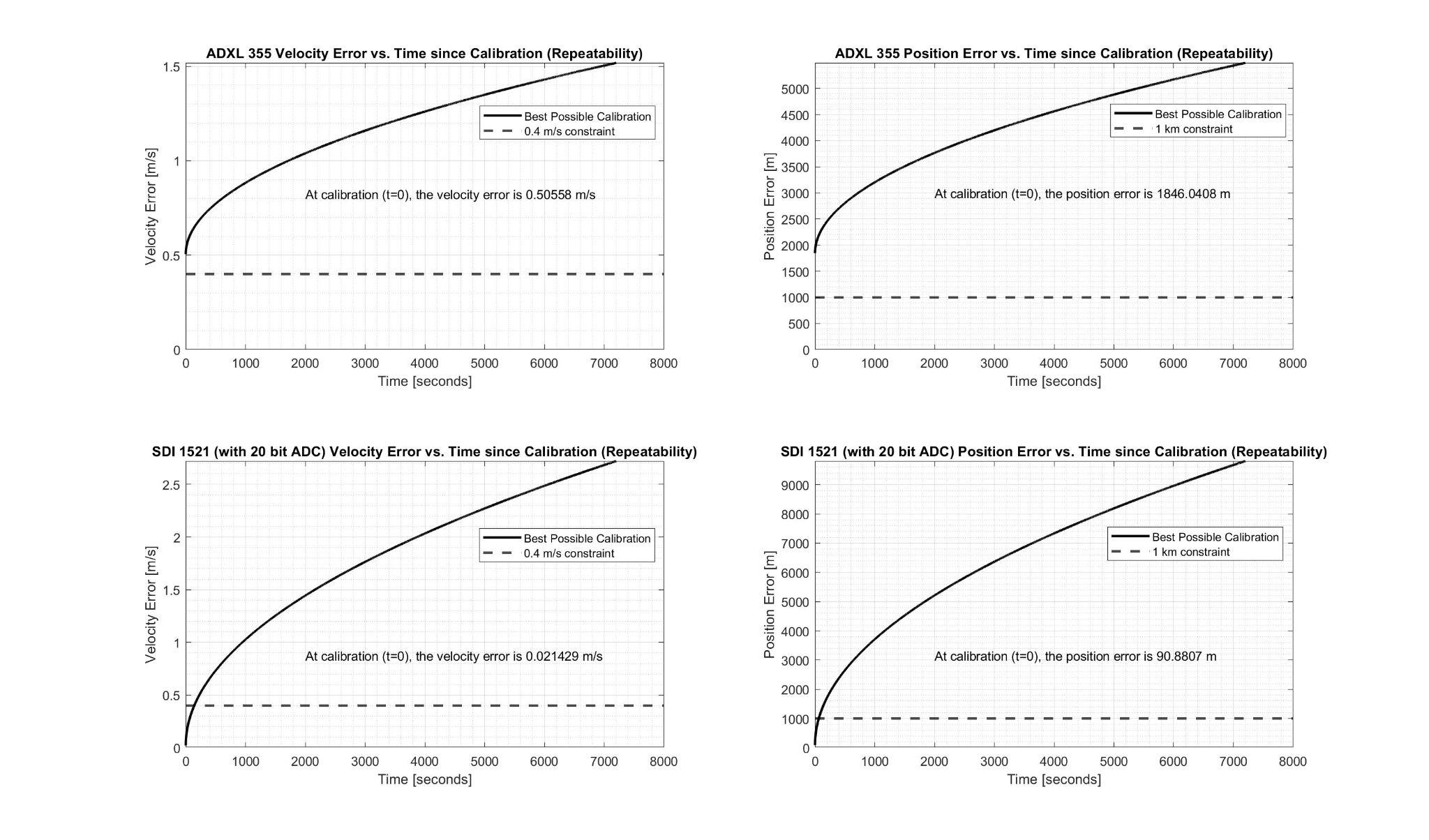 0.0019% Best Bias Estimation possible 
(within 1 LSB of the ADC)
Drifts out of requirement after 64 seconds
x104
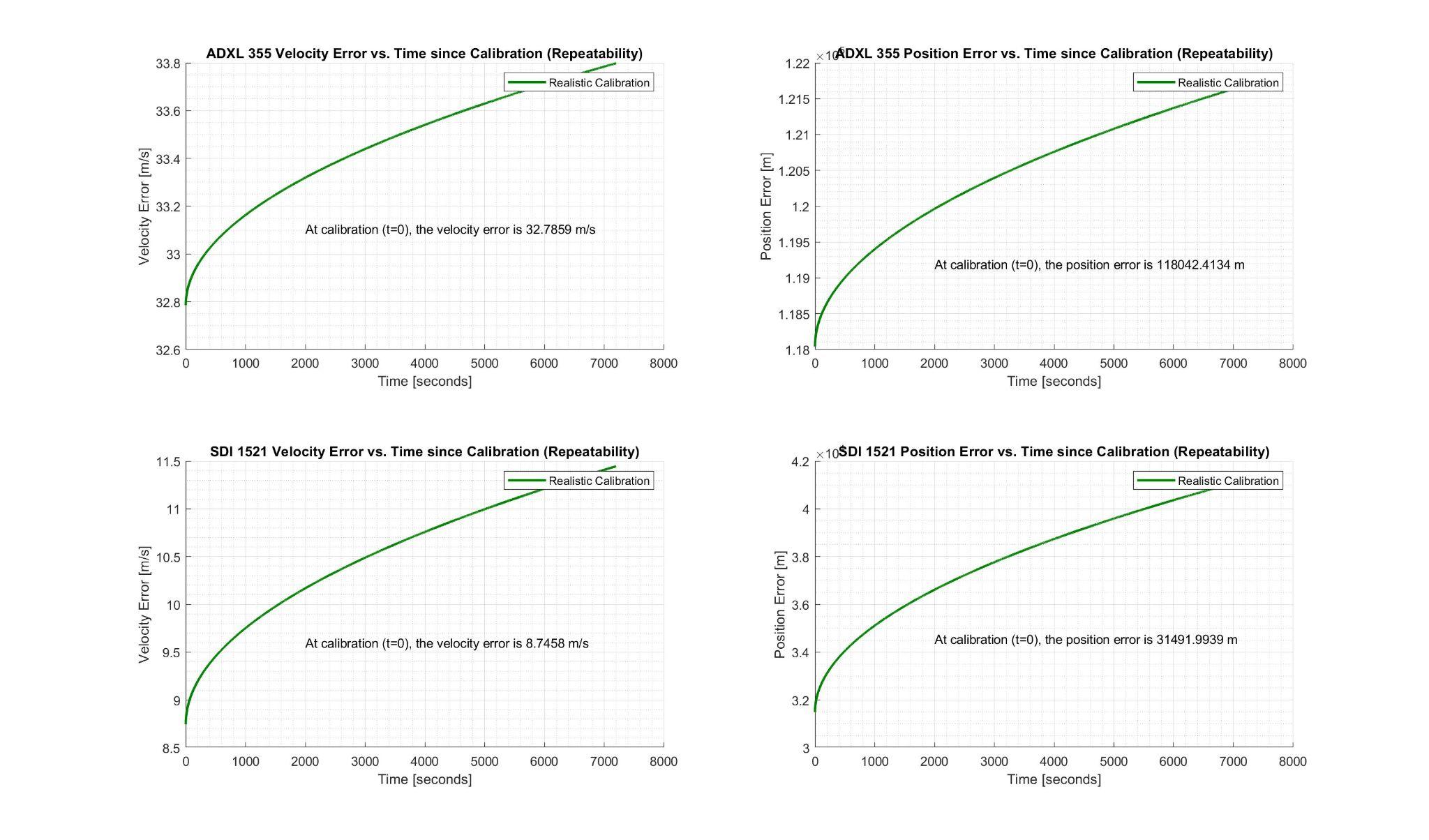 0.61% Bias Estimation (Calibration of accelerometer done by a team of doctoral graduates) 
- Source: “Estimation of Deterministic and Stochastic IMU Error Parameters” by Derya Unsal and Kerim Demirbas
8.7 m/s, and 31 km error at calibration (out of requirement)
30
FSW- Kalman Filter Model
Kalman filters estimate state using multiple sources of measurements and their uncertainty
Predict state at next time step
Extrapolate prediction uncertainty
Determine Kalman gain - weight prediction and measurements
Update prediction with weighted measurements
Update the prediction uncertainty
Predict
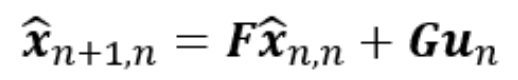 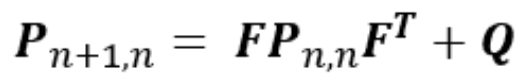 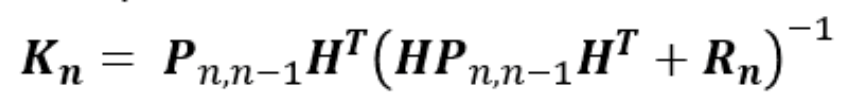 Update
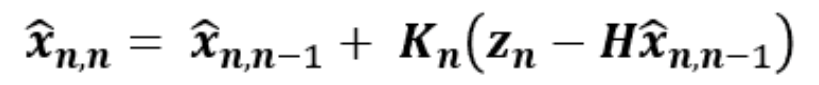 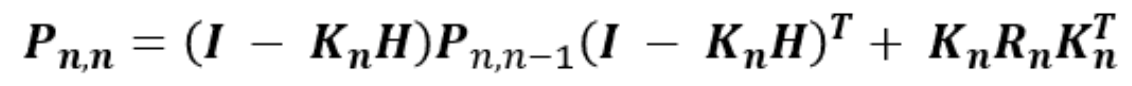 31
FSW - Multiplicative Extended Kalman Filter
The following capabilities would require a Multiplicative Extended Kalman Filter (MEKF):
3 axis accelerometer
3 axis gyroscope
Coupled, nonlinear system
The state vector would need 19 variables:

The full MEKF is not required to meet adjusted customer requirements
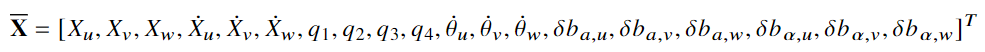 32
GAINS Change of Scope Recap
Inertially measured trajectory change
Expected Trajectory
Re-scoped orbit
Computed AD solution and data
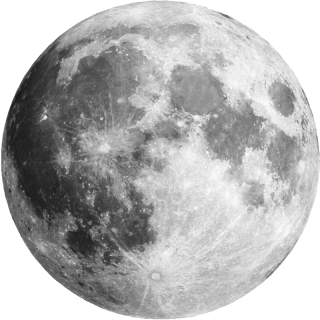 THRUST
Positional Drift Corrections
Parent S/C
INS
Known Trajectory
33
Thrust Addition Benefits
Integrating noise for entire 2 hour LOC produces error values exceeding the customer requirements.
Integrating for thrusting period only results in error values below customer requirements.
Sensor repeatability has less time to drift
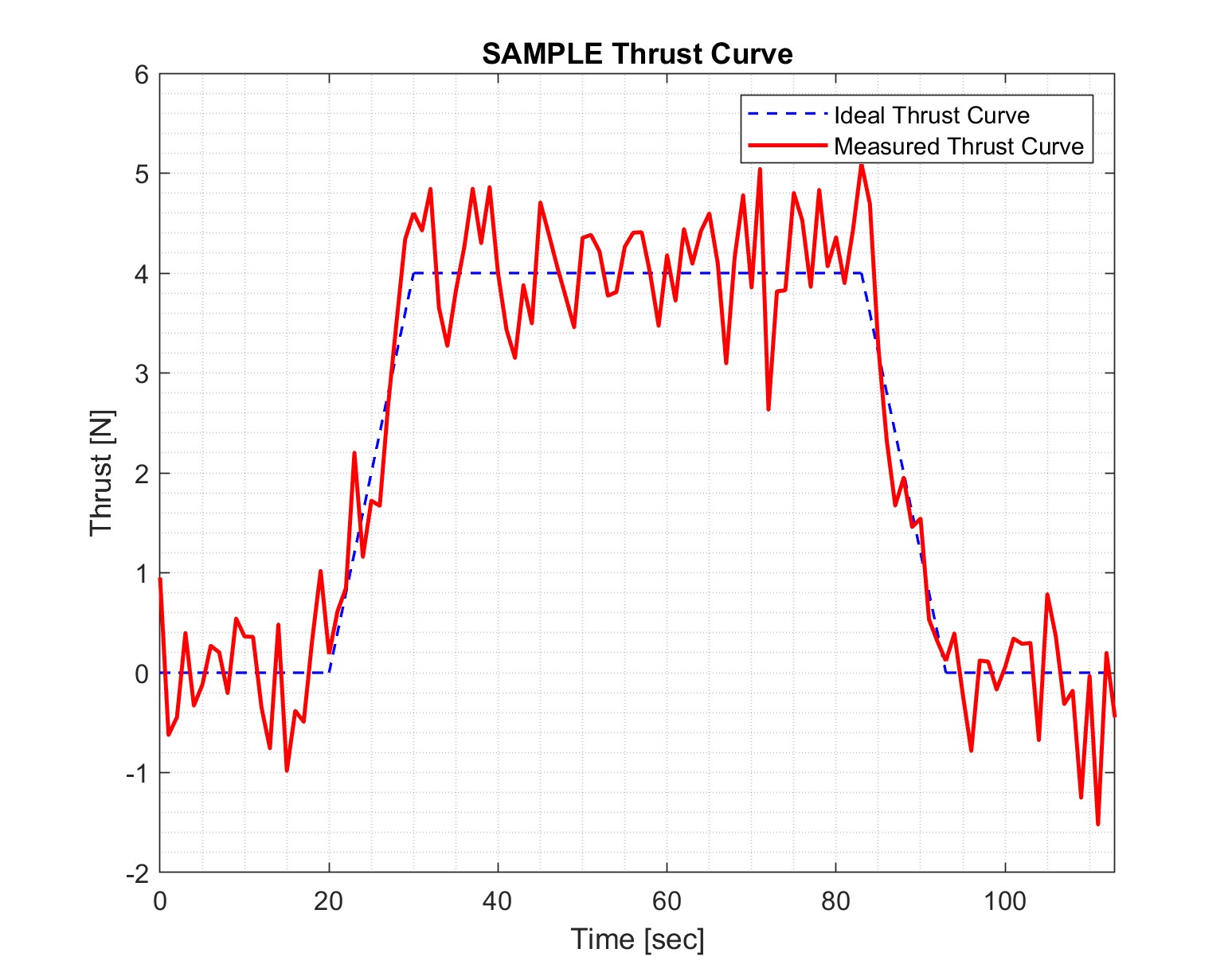 34
Electronics - Model Results (New Scope)
Modeled after THEMIS Satellites: 4 Monopropellant Hydrazine Cold Gas Thrusters
Assumed ΔV required for lunar maintenance burn = 10 m/s
Typical burn duration of 73 seconds
Repeatability value at calibration now within customer requirements!
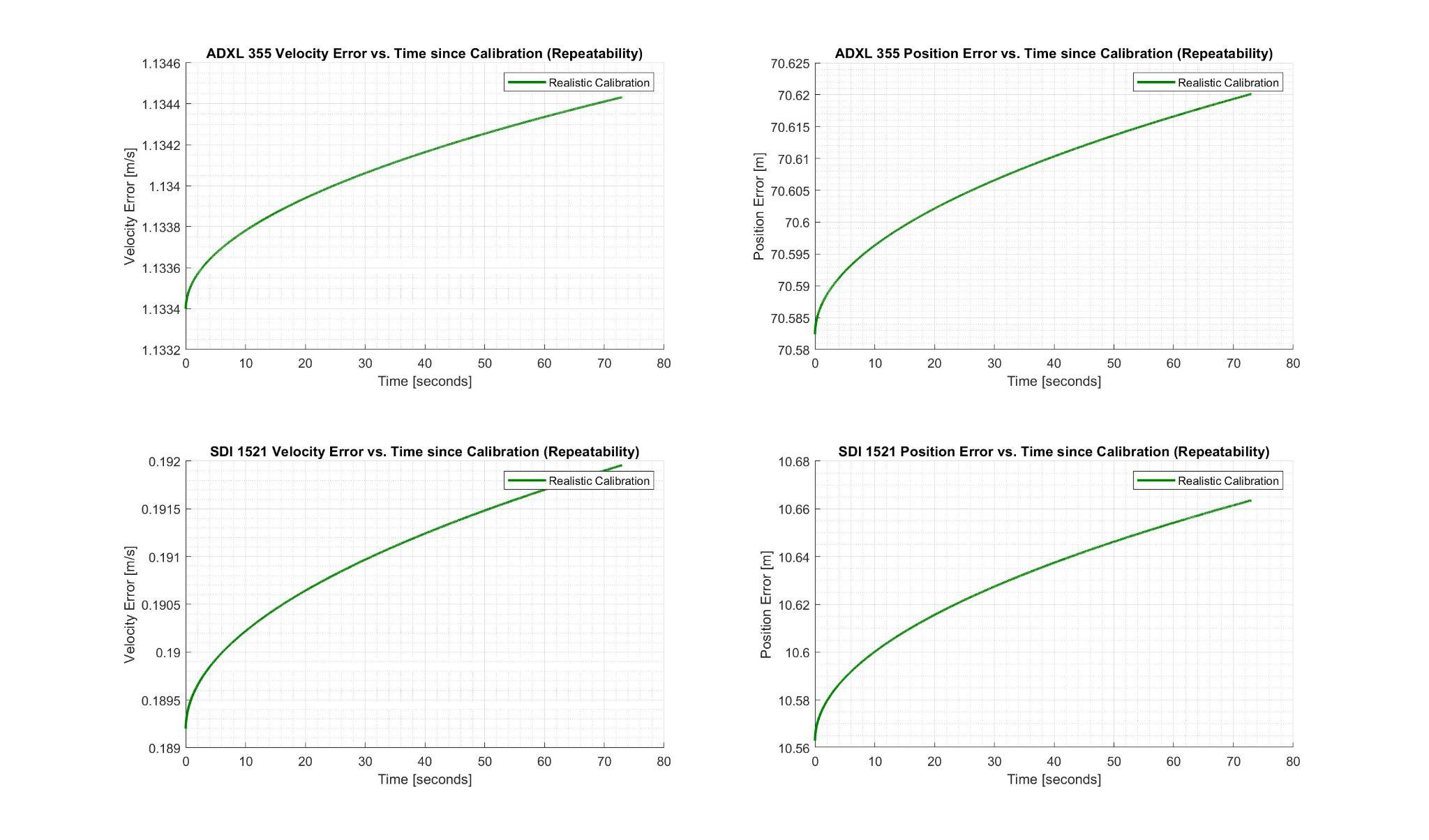 35
FSW - New Scope
Modelling as a circular orbit allows use of the Clohessy–Wiltshire equations. (This avoids implementing a full non-linear MEKF)


Allows our Kalman Filter state vector to be reduced to 6 variables:

Attitude information is provided from star tracker at 10 Hz
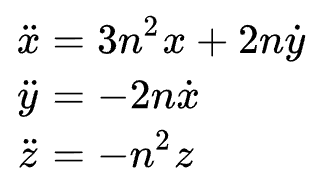 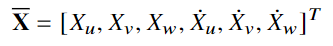 36
FSW - Compute Time Estimates
Testing on Arduino Due (Atmel SAM3X8E ARM Cortex M3, 84 MHz)
Full MEKF test with 25 variable state vector:
0.1882 seconds/cycle (~5 Hz [100 Hz required])
Compilation size: 30 kB
SRAM usage: 47 kB (floats not doubles)
Testing rescoped model with 6 variable state vector on same Arduino Due:
0.006 seconds/cycle (~166 Hz)
Compilation size: 30 kB
SRAM usage: 8 kB (floats not doubles)
Only tests Kalman filter equations, 
excludes I/O, memory operations, communications, sensor interactions, state transition matrix calculations
37
Verification & Validation
38
Tabletop Test - Models
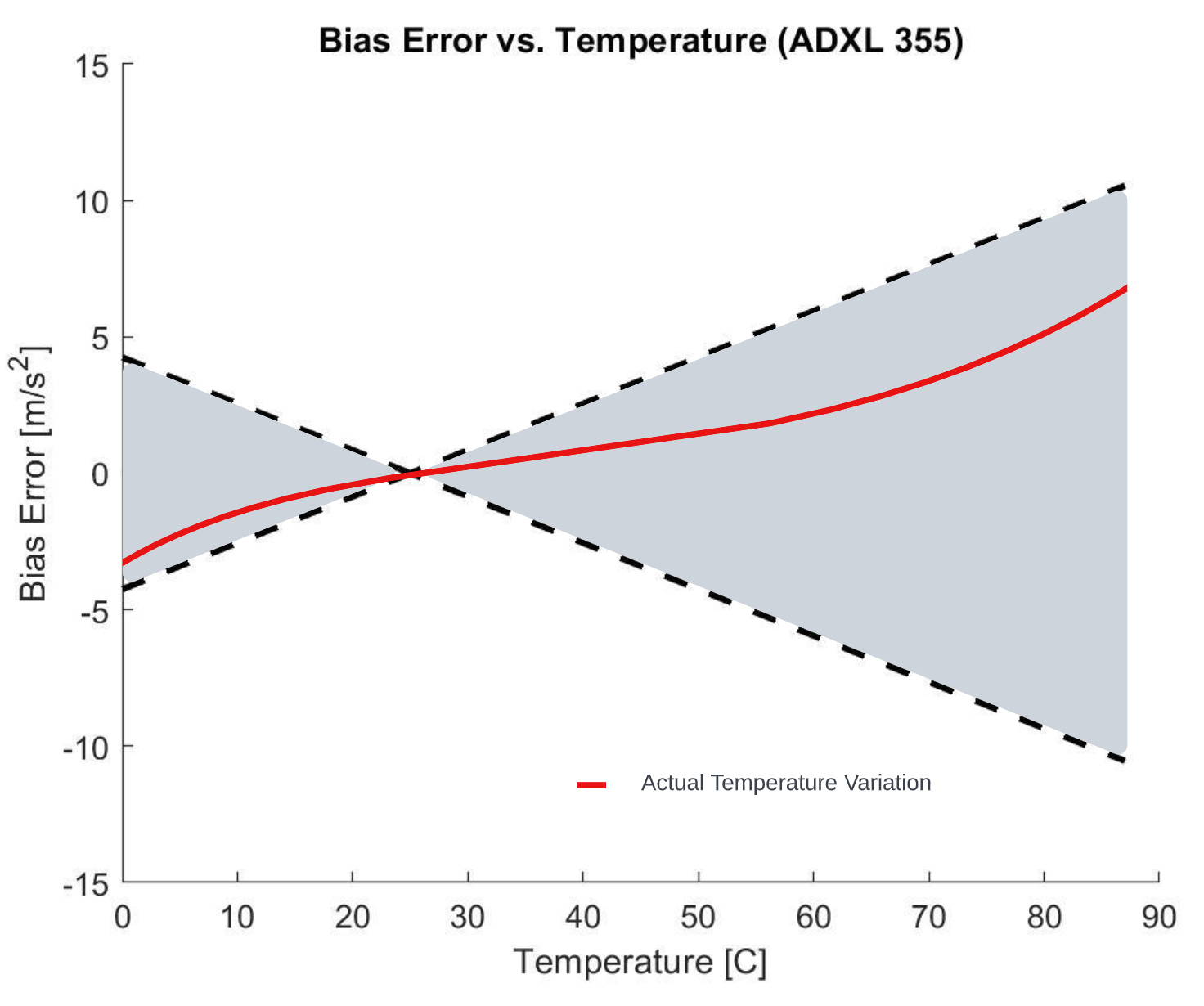 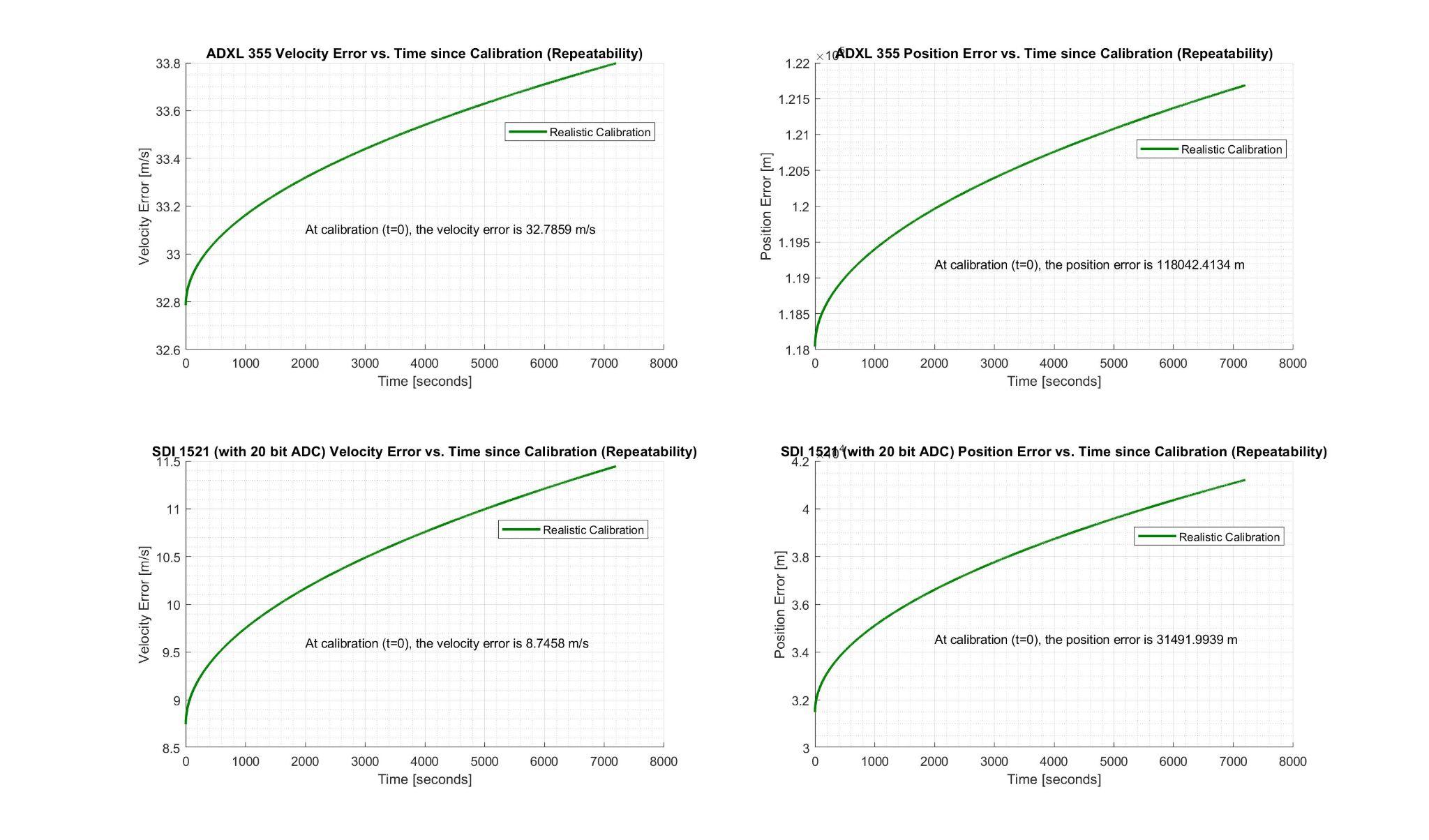 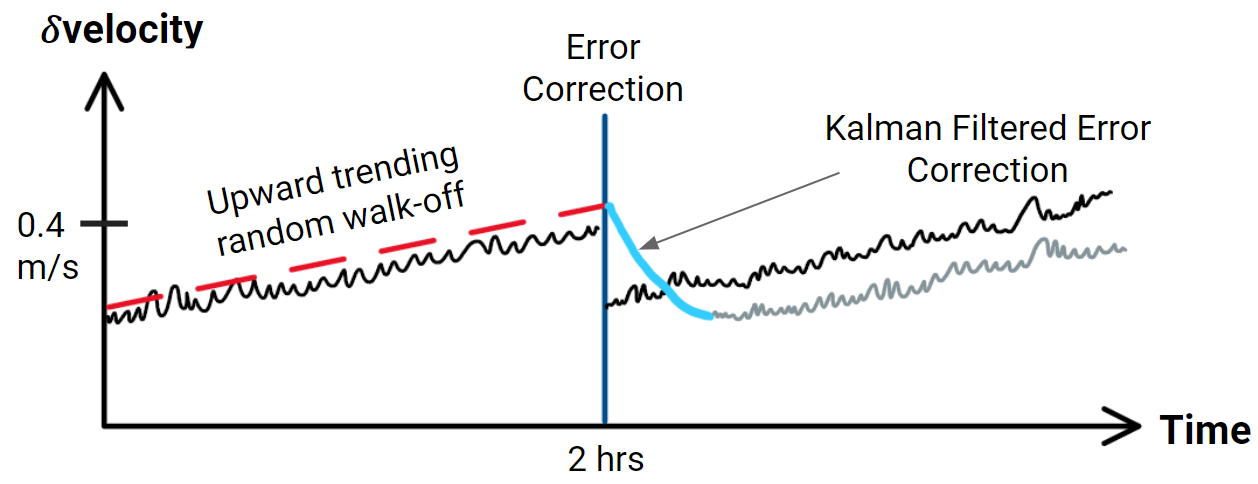 39
Tabletop Test
Success Criteria: Baseline VRW values established for each axis for incorporation in software.
Ground Station
INS
Fg
40
5-Axis CNC Test
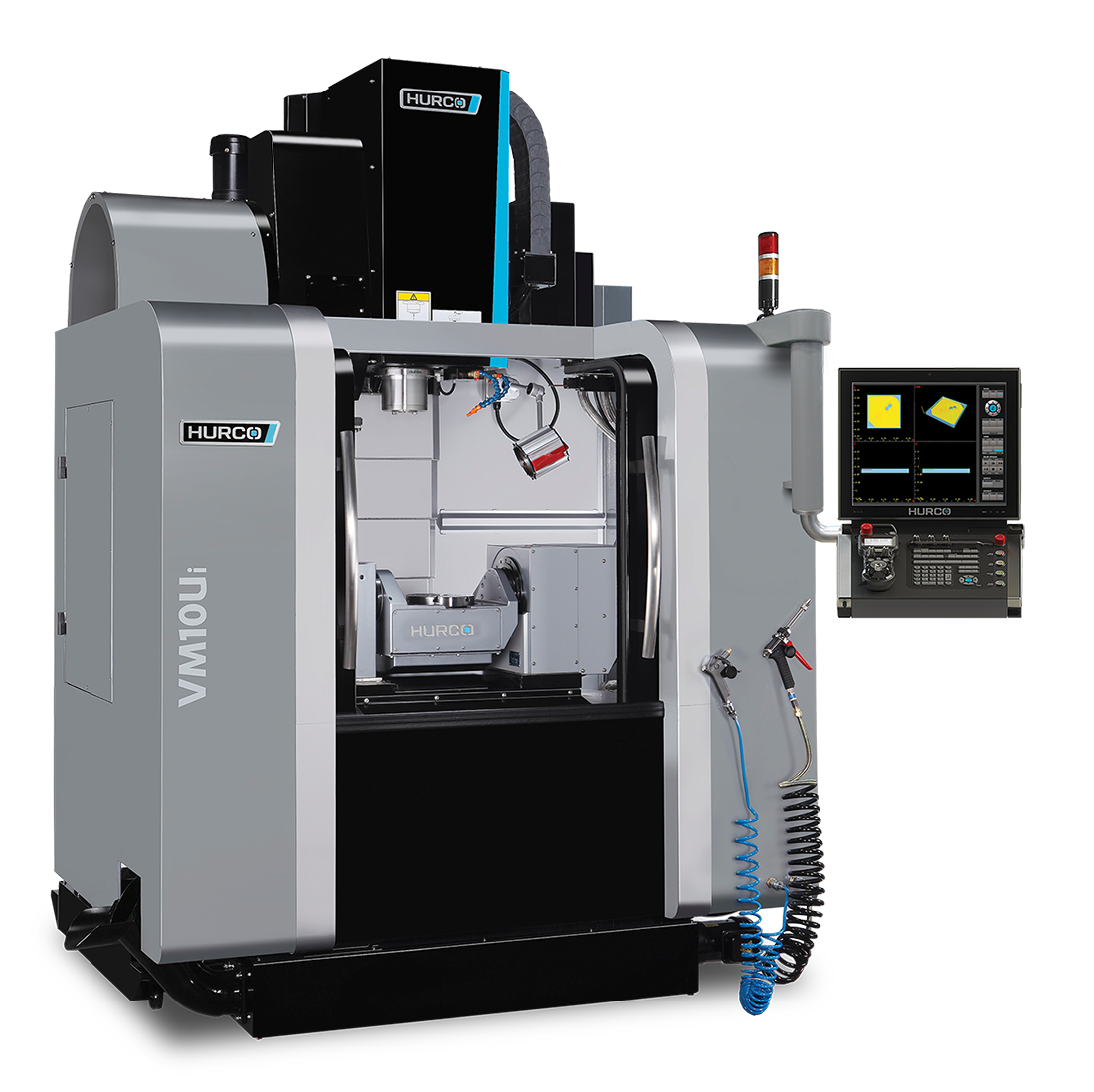 Purpose:
Determine sensor misalignment, scale factor, and bias for software-sensor calibration
Characterize accuracy of position and velocity estimation by comparing to known values of the CNC machine
INS
Ground Station
Success Criteria: Scale factor, misalignment properties, and bias for software calibration obtained along with sensor accuracy.
Hurco VM10Ui  (ITLL Model)
41
5-Axis CNC Test - Description
Description:
Mount INS to CNC fixture plate
Measure accelerations and rotational velocities through pre-coded path
Perform data uplink and downlink with the ground station
Remove INS and compare measured trajectory to true motions of the CNC
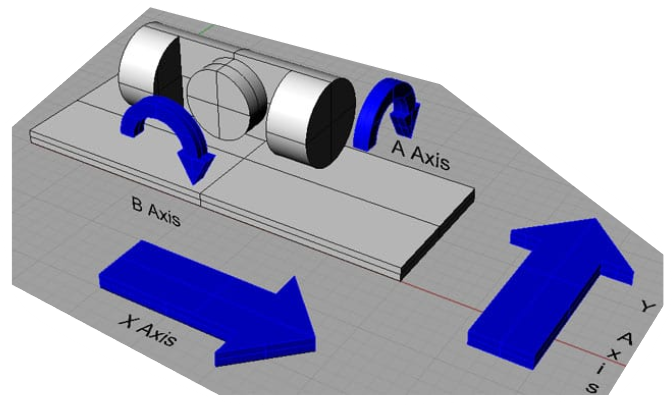 Test bed range of motion is sufficient for GAINS to be rotated and translated along each axis of the accelerometer
42
Project Planning
43
WBS
KEY: Completed Work    In Work   Future Work
GAINS
Management
INS
Housing
Ground Station
Requirements definition
Accessibility method
EMI characterization
ESD characterization
Material requirement definition
PCB thermal analysis
Material selection
Prototyping
Fabrication
Hardware integration
Test mounting fabrication
Tabletop Test
5 Axis CNC Test
Basic GUI design
Planetary model incorporation
Render engine development
Orbital simulation
Thrust modeling
Compatibility testing
Simulation Integration
Real time testing
GUI refinement
Data exchange testing
Deliverables
Budget
Flight Software
PCB
PDD
PDR
CDR
Fall Final Report
IDR
AIAA Abstract
AIAA Submission
TRR
AES Industry Symposium
SFR
Spring Final Report
Sr. Symposium!
Initial mass allocation
Initial power allocation
Finalize Bill of Materials
P-Card approval
Purchase plan finalization
Ordering
KF creation
Star tracker data fabrication
KF tuning
Real time Testing
Data exchange testing
Accelerometer selection
Gyroscope selection
Error characterization
Altium PCB design
PCB review
PCB fabrication
Component testing
Component calibration
Integrated testing
44
Updated Work Plan
CDR
FFR
IDRs
TRR
AIAA Paper
SFR
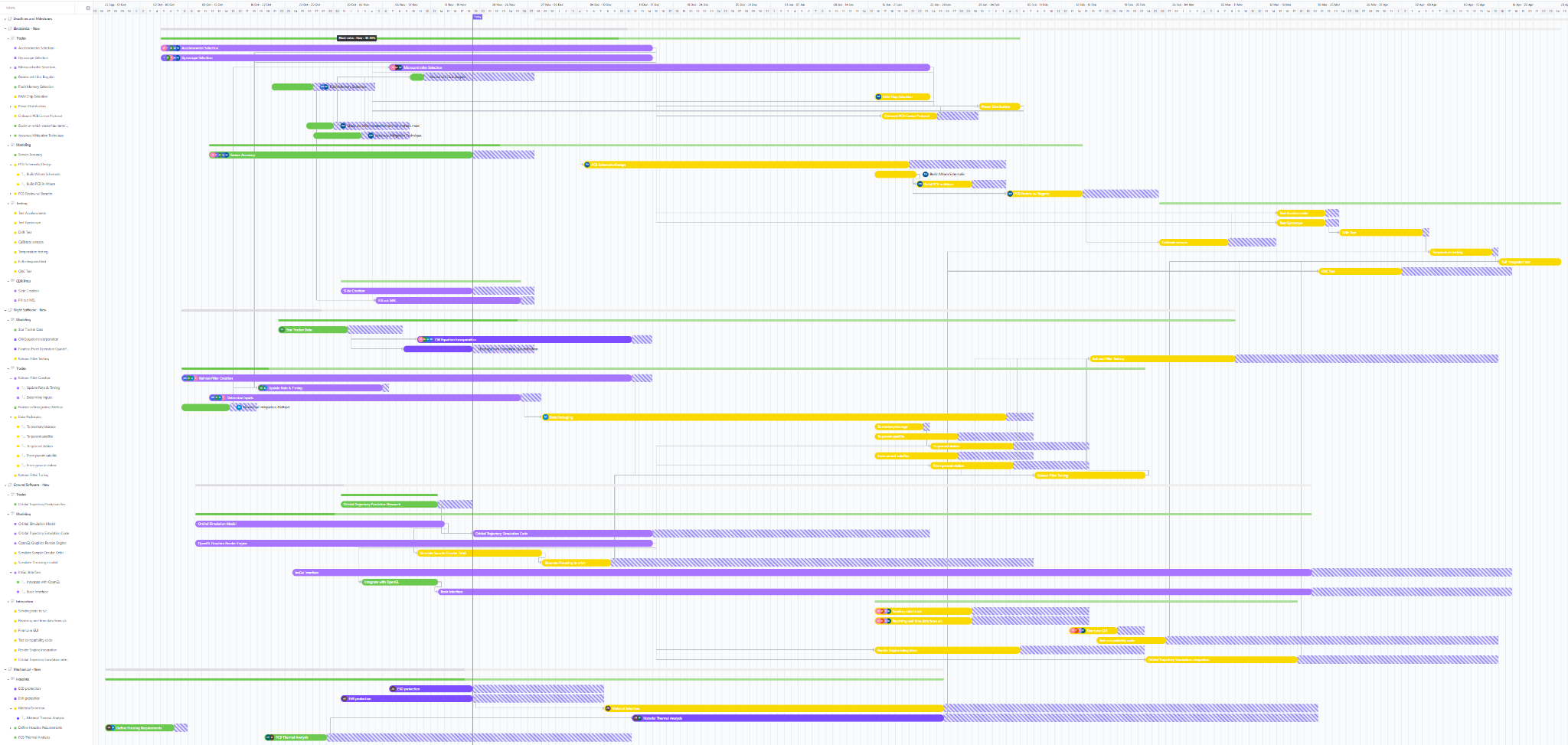 Component Selection
PCB Fabrication/Testing
Testing Campaign
Symposium!
Fall Break
Winter Break
Spring Break
Kalman Filter Development/Tuning
GUI/Truth Orbit Development
Housing Fabrication
45
Cost Plan
*All components were determined to be available with feasible lead times for next semester
46
Major Test Overview
*All other tests will be component level tests, achieved with Aerospace Electronics Lab facilities
47
Questions?
48
Backup
49
Mechanical Backup Slides
50
Mechanical - Overview
GAINS Enclosures Anticipated Environment
Closed in Spacecraft
Assuming the use of an S-Band antenna, the requirement would be to reduce the interference of Electromagnetic radiation in the range of 2GHz - 4GHz.
Distance of S-Band assumed to be less than 1 meter
Ambient Temperature = 0°C to 60°C
Flat point of contact with spacecraft is assumed to follow given constraint
Ambient Temperature = 0°C- 60°C
S-Band Antenna
INS
Illustration of anticipated environment described by General Atomics
[Speaker Notes: Basic illustration of…
the heat produced by our PCB
The exact set up
Hence mounted inside the spacecraft and not exposed to space
where the ambient temperature takes place
Aka where our initial heat transfer is coming from akaa we are given the assumption that the surface point of contact with SC will also be the same temp
our mounting on the GA satellite
The “S-band antenna” producing 2 GHz to 4GHz emitted towards the INS (doesn’t have to be an s-band but show that their is radiated interference by an antenna on SC]
Mechanical Design
Key Features:
3 Pieces
Aluminum Base
Aluminum Lid
Onyx ESD Bedding
Base and Lid Hozintonally Bolted Together
Bedding for PCB Mounting
PCB Screwed On
Bedding held flat via Lid 
Mounting Flanges 
Mountable on Spacecraft
Mountable for Testing Requirement
Featured Illustration on Testing Section
PCB Board Accessible  
Access PCB via Removable Top
PCB and Bedding Fully Removable
Shielded Connectors
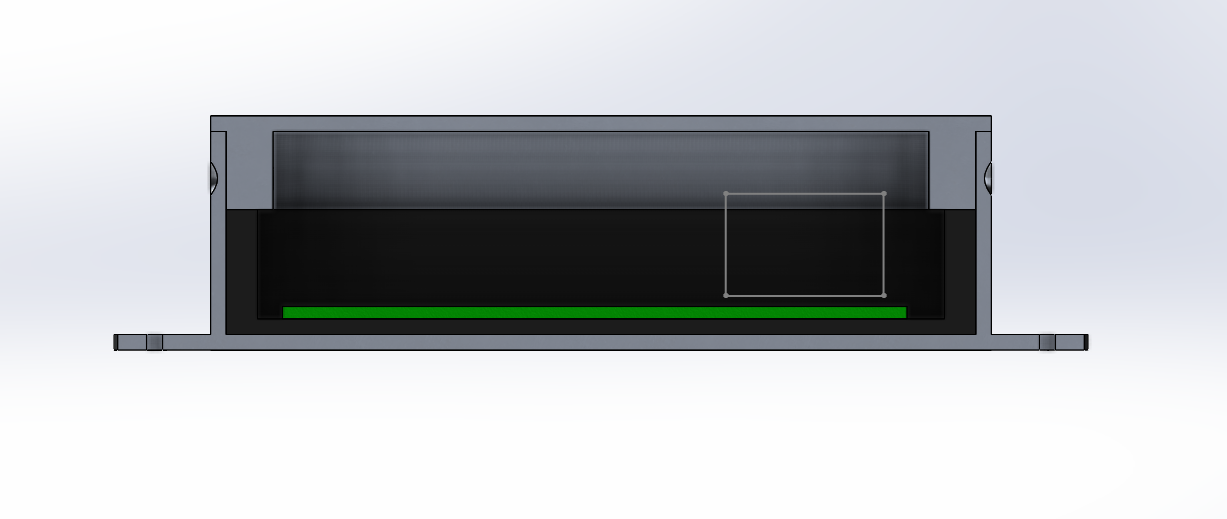 52
[Speaker Notes: Backup]
Mechanical Design- Additional CAD
e
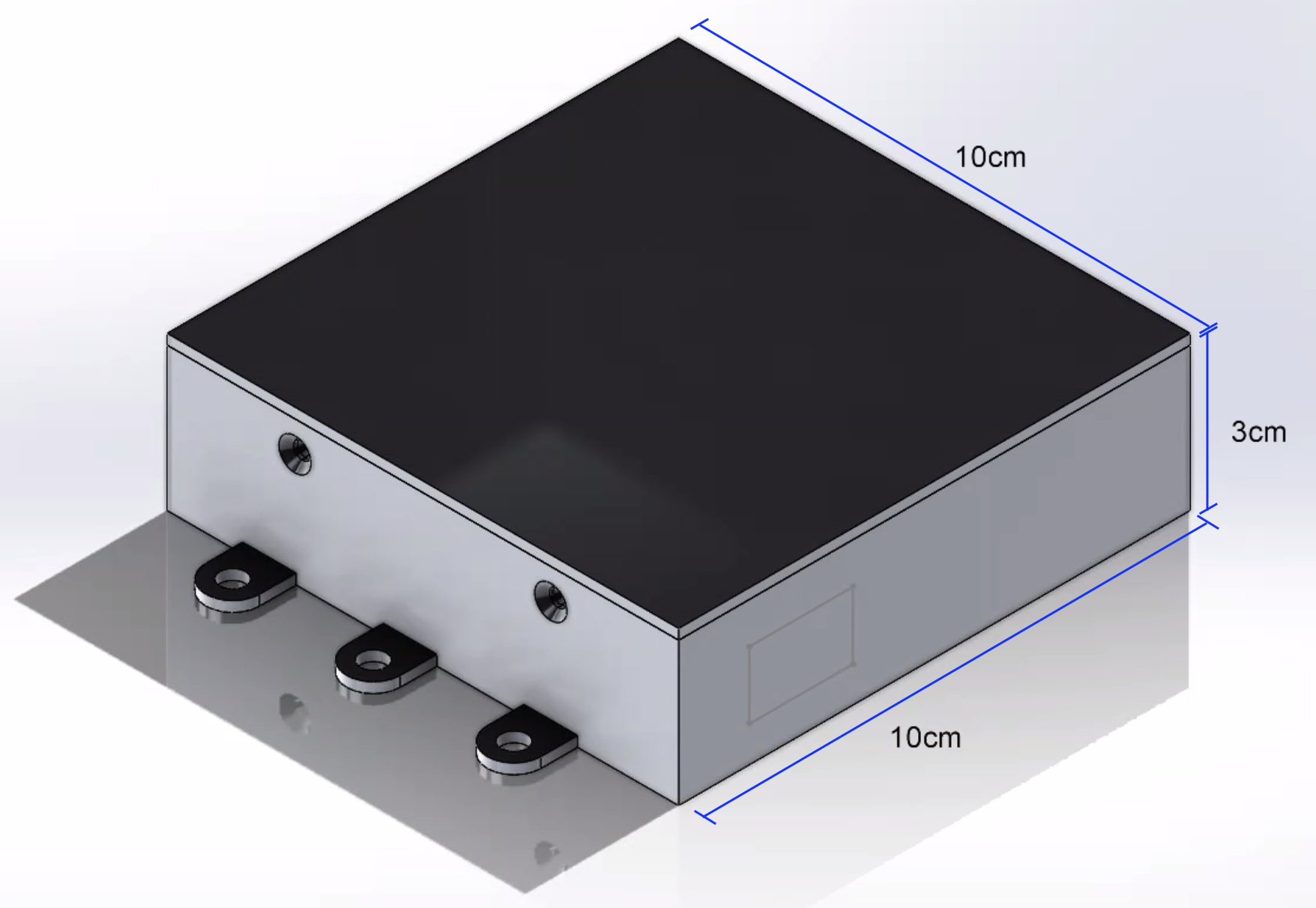 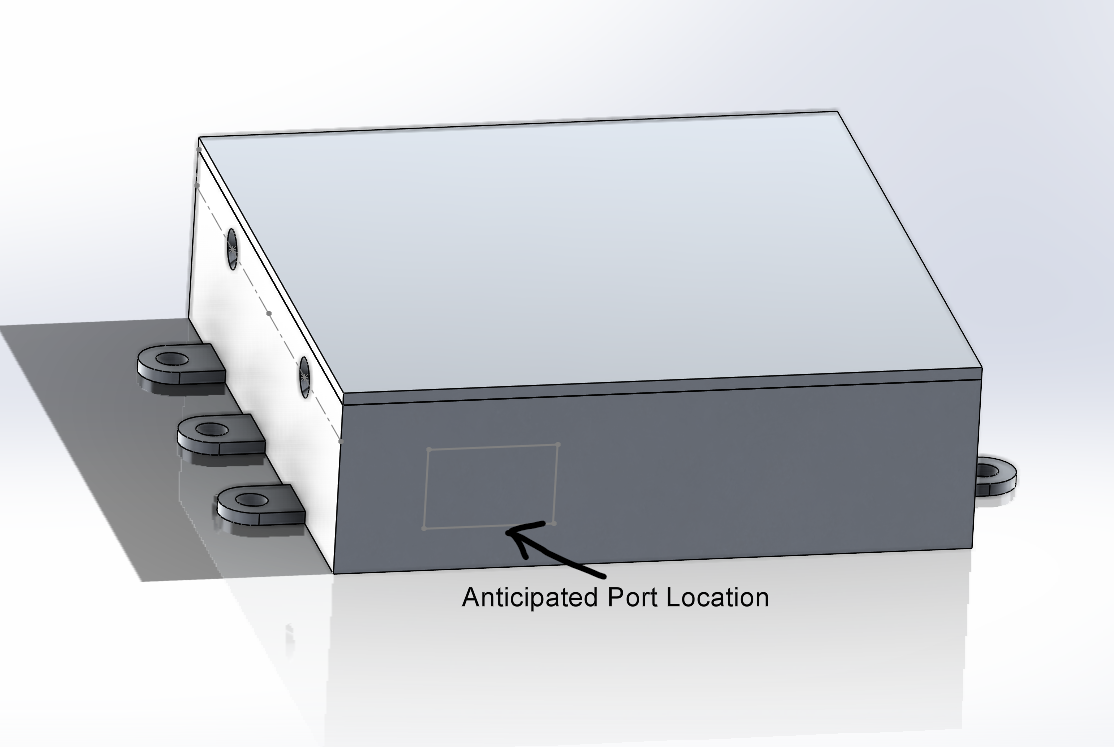 53
Mechanical - Electromagnetic Compatibility
Customer Requirement: “Assuming the use of an S-Band antenna, the requirement would be to reduce the interference of Electromagnetic radiation in the range of 2GHz - 4GHz.” 

“Electromagnetic Compatibility (EMC) is the ability of electrical or electronic equipment/systems to function in the intended operating environment without causing or experiencing performance degradation due to unintentional Electromagnetic Interference (EMI).” 

INS instruments affected by EMI:
MEMS Accelerometer (ADXL355 - 3-axis Accelerometer) 
MEMS Gyroscopes (IAM-20380 - 3-axis Gyroscope)

EMI Shielding Rule of Thumb: To prevent signal transmission, holes need to be no larger than 1/10 of the wavelength  

Wavelength: 0.1499 m and 0.07495 m respectively 
Maximum allowable gap: 10% of wavelength
1.49 cm at 2 GHz 
0.745 cm at 4 GHz
Concept design feature no holes, hence protectant EMI Gaskets will be decided upon possible manufacturing imperfections
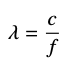 Wavelength:
c = speed of light
f = frequency
Source: https://www.radioing.com/eengineer/intro.html
54
[Speaker Notes: Source of definition: https://www.radioing.com/eengineer/intro.html
“Assuming the use of an S-Band antenna, the requirement would be to reduce the interference of Electromagnetic radiation in the range of 2Ghz- 4Ghz.”

One rule of thumb often used for Faraday cages to prevent transmission is that the holes need to be no larger than 1/10 of the wavelength of the signal.]
Mechanical - Shielding Effectiveness Setup
Shield Effectiveness (SE): An enclosure ability to diminish the exposed electromagnetic field

The Required Attenuation Shield Effectiveness [dB]:





           = The radiated field strength received without barrier
           = The radiated field strength received with barrier

S-Band Antenna radiated field strength: XXX [v/m]
Acceptable Field Strength of MEMS Gyroscope: XXXX [v/m]

Minimum Shielding Effectiveness Required: XX [dB]
Near field application

At frequencies from 30 to 100 MHz, aluminum foil provides at least 85 dB of shielding effectiveness.
Higher frequency requires higher shield thickness
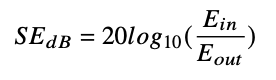 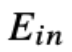 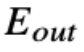 Source: T.L. Clark, M.B. McCollum, D.H. Trout,
and K. Javor: Marshall Space Flight Center Electromagnetic
Compatibility Design and Interference Control
(MEDIC) Handbook
55
Mechanical - Designed Shielding Effectiveness
Four Types of possible EMI:
Conduction - Electric Current
Radiation - Electromagnetic Field
Capacitive Coupling -  Electric Field 
Inductive Coupling - Magnetic Field

Total Shielding Effectiveness of Designed Enclosure increases:
Thickness of the shield
Conductivity of the shield
Permeability of the shield

Joints and apertures will degrade shielding effectiveness (SE) of the material
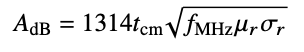 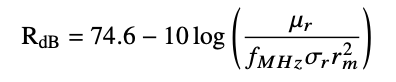 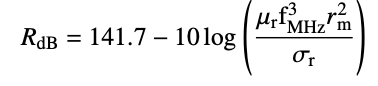 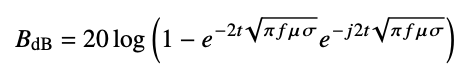 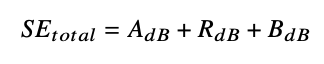 Source: R.W. Evans, Design Guidelines for Shielding Effectiveness,
Current Carrying Capability, and the Enhancement
of Conductivity of Composite Materials
56
Mechanical - Shielding Effectiveness
Attenuation due to absorption factor:



Loss due to reflection factor (Negative Number):




Near-field re-reflection correction factor:




Total Shield Effectiveness:
Incident Wave
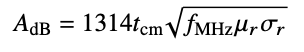 Reflection
Transmitted Wave
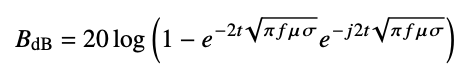 Re-Reflection
Reflected wave
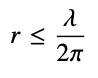 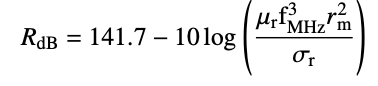 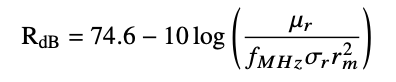 Outside
Inside
Enclosure
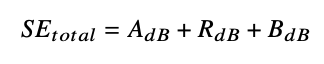 Source: R.W. Evans, Design Guidelines for Shielding Effectiveness,
Current Carrying Capability, and the Enhancement
of Conductivity of Composite Materials
57
[Speaker Notes: Explain the meaning of each term (possibly backup slide)
Source: “Design Guidelines for Shielding Effectiveness,
Current Carrying Capability, and the Enhancement
of Conductivity of Composite Materials PDF”
Possibly make nomenclature]
Mechanical - Electrostatic Discharge (ESD)
Electrostatic Discharge (ESD) Damage: The discharge of build up of electrostatic charge between two components
Electrostatic discharge improperly disperse towards components in attempt to reach ground
Fatal towards vulnerable components
Sensitivity of components may vary 

Main Concern:
Discharge while in physical contact (testing) with the INS Housing
Build-up of electrostatic charge in human body 

ESD Standard Practices:
Grounded wrist straps 
Handle with anti-static gloves
58
[Speaker Notes: Intended to be a back up slide]
Mechanical - Electrostatic Discharge Vulnerability
GAINS Components Vulnerability: 
ADXL355 - 3-axis Accelerometer
Class 1C (HBM)
Damage at 2000 Volts
Moderately Sensitive 
IAM-20380 - 3-axis Gyroscope
Class 1C (HBM) 
Damage at 2000 Volts
Moderately Sensitive 
Flash Memory - GD5F1GQ4UFYIGR
Class 3B (HBM)
No concern

“Human Body Model (HBM): Model imitating the susceptibility of an electronic device from ESD caused by a human touch”
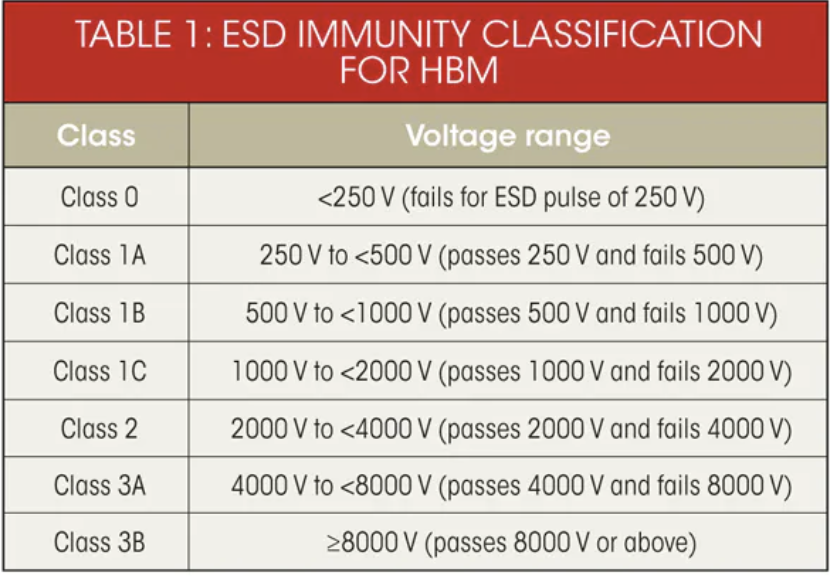 Source: electronicdesign.com
59
[Speaker Notes: Intended to be a back up slide]
Mechanical - Electrostatic Discharge Protection
ESD Shielding Material of the Housing 
Insulative Material (Undesirable)
Enable electrostatic to build up 
Attempts to discharge at random
Fatal
Difficult to ground
Conductive Material (Acceptable)
Enable electrostatic charges to discharge towards ground
Low resistance leads to unsafe discharge
Connect enclosure to ground enable discharge 
Dissipative Material (Desirable)
Materials with surface resistivity 10^2 ohms to 10^7 ohms disperse static charge
Connect enclosure to ground to enable safer discharge
Source: terrauniversal.com
60
Mechanical - Thermal Analysis Setup
Thermal Analysis conducted to have an understanding of thermal implications on design
Customer constraints on Design
Maximum Power Usage is 1 Watt
Ambient Temperature is 0°C to 60°C
10x10x3 Cubic Centimeter Volume
Analysis Assumptions
STM32F21xxx - LQFP144 processor
Power dissipated is 0.7 Watts
0.5 Watts for microcontroller; 0.2 Watts for everything else
Still air convection
Air - Wall - Air Thermal Resistance System
2 mm enclosure wall thickness
Governing Equations:
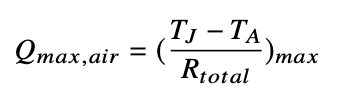 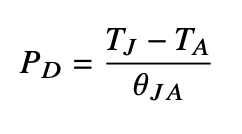 Source: Nikhil Seshasayee, Understanding Thermal Dissipation and Design of a
Heatsink PDF
61
[Speaker Notes: For EMI and ESD shielding, shielding diminishes with any apertures, hence the thermal model will assume a closed enclosure. Will explain more in the respective slides]
Mechanical - Thermal Analysis Results
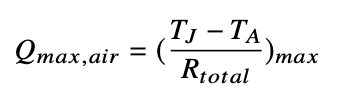 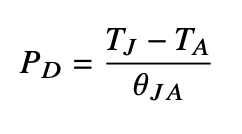 Initial model results were promising!
Maximum Allowed Junction Temperature from Microprocessor Specs: 125°C
Minimum Estimated Junction Temperature (@ 0°C): 28°C
Maximum Estimated Junction Temperature (@ 60°C): 88°C
Estimated Heat Energy Flow: ~0.35 Watts
Notes:
Reminder that this was used to estimate worst case!
70% of power going into processor assumed lost
Effects are vertical through 10 x 10 squared centimeter area. No provisions were made for added conduction benefits through PCB and bottom of enclosure
Minimum junction temperature would be 0°C with no power dissipation!
Care should be taken to minimize power dissipation of electronics but there is 37°C buffer to work with
62
[Speaker Notes: For EMI and ESD shielding, shielding diminishes with any apertures, hence the thermal model will assume a closed enclosure. Will explain more in the respective slides]
Mechanical - Thermal Analysis Setup (Backup Slide)
Before INS turns on:
Spacecraft
Ambient Temperature = 0°C- 60°C
Enclosure
Ambient Temperature = 0°C- 60°C
PCB
Spacecraft
After INS turns on:
Ambient Temperature = 0°C- 60°C
Estimated Heat Energy Flow: ~0.35 Watts
Enclosure
Max. Temperature = 88°C
1 Watt
PCB
63
Planned Evaluation Criteria Weight Justification
Feasible: This criterion refers to the total amount of equipment required to execute the plan, availability, and manufacturability. 
EMI Shielding: This criterion refers material’s raw resistance to Electromagnetic Interference (EMI). Note: Alternatives are available.
ESD Shielding: This criterion refers material’s raw dispersion of Electrostatic Discharge (ESD). Note: Alternatives are available.
Density: This criterion refers estimated mass in the concept design.
Cost: Total cost of the material.
64
[Speaker Notes: Repeatability: This criterion refers to the ease of re-manufacturing various prototypes. (debating on it because i feel like feasible section takes care of it)]
Mechanical - Planned Material Trade Matrix
65
Trades
[Speaker Notes: Tried to keep this color neutral 
Nylon 12 required coating for ESD dissipation 
ABS Plastic: Acrylonitrile butadiene styrene
	ABS was considered to due being a common material for PCB enclosures]
Flight Software Backup Slides
66
Flight Software Design
Sensor Data
Kalman Filter
Combine weighted prediction and measurement to estimate position and velocity at 100 Hz
Written in C for bare-metal flashing and speed
Kalman Filter
Predict
Measure
Weight P & M
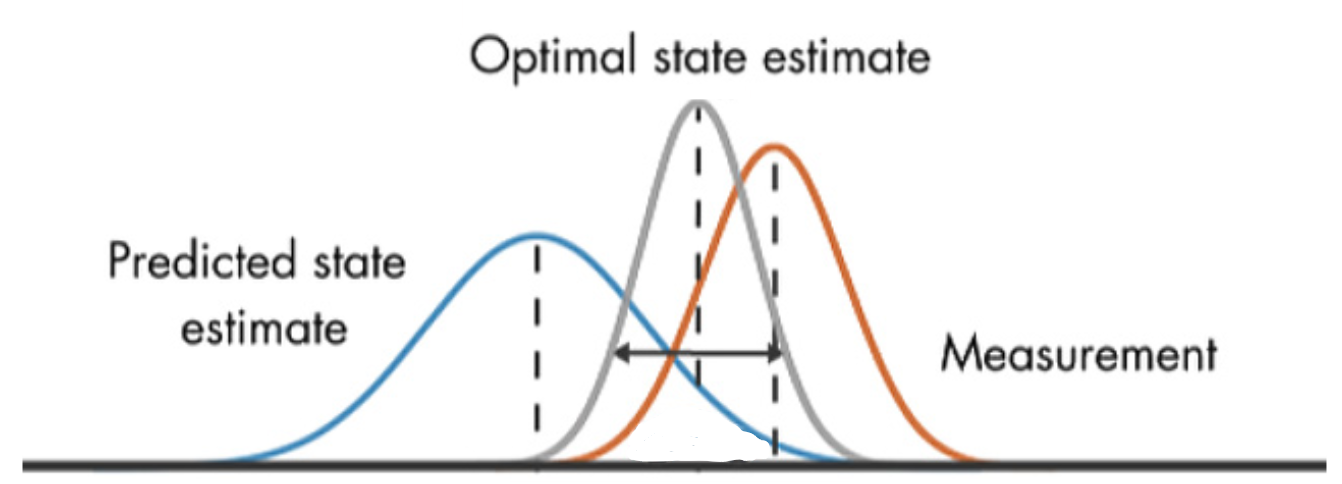 Final Estimate
Parent CubeSat
Ground Station
67
∬a 
(Sensor readings)
Error in prediction
Measurements 
(GND updates)
[Speaker Notes: Square root filtering? Look into this]
FSW - Kalman Filter Model
What is a Kalman Filter?
Kalman filtering is an iterative mathematical process to quickly estimate a value such as your velocity or position using some model and measurements in “real-time”.
Initial Estimate ± Error
KF Estimate
Value
Actual Value
Sensor Measurements
t, time
68
FLOPS
Floating Point Operations Per Second
Assuming 25 variable state vector, 6 measurements
Hand calculated 13,757,200 FLOPS 
Does not take into account:
External libraries 
I/O interfacing
Reading/writing from memory
Rescoped model, 6 state, 6 measurements
Hand calculated 468,600 FLOPS (~30x smaller)
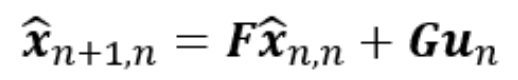 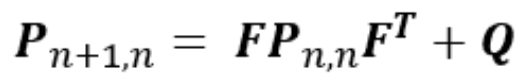 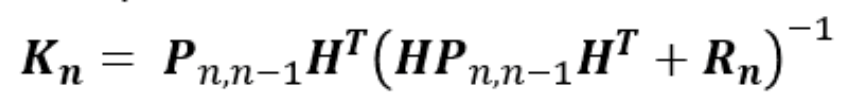 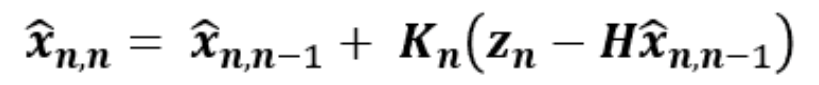 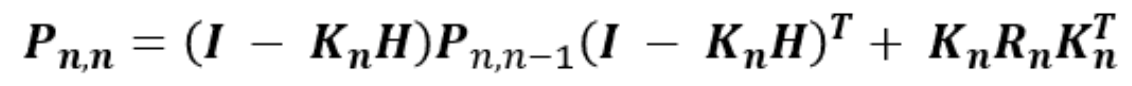 69
FLOPS
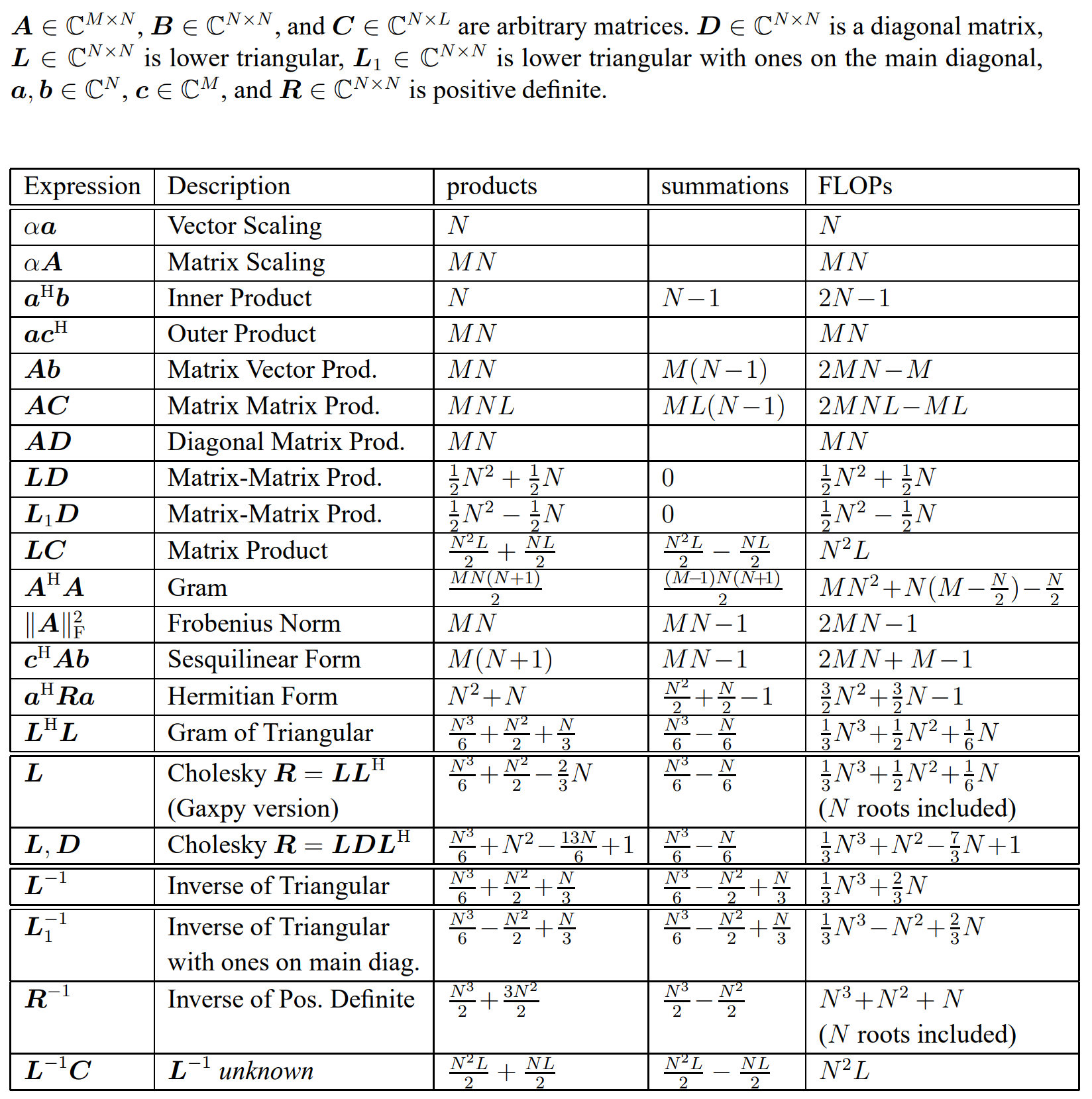 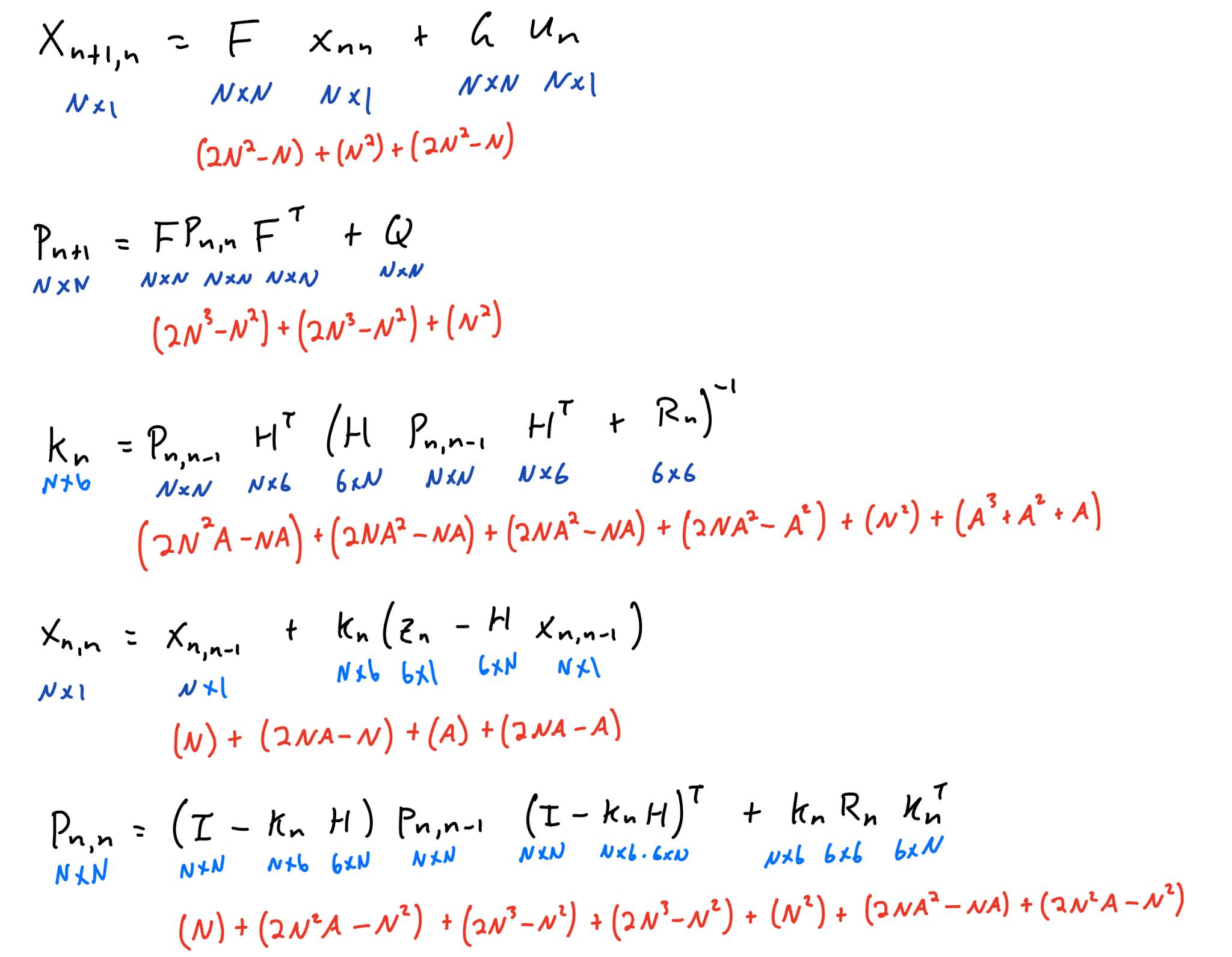 https://mediatum.ub.tum.de/doc/625604/625604
70
State Extrapolation Equation
The state extrapolation equation will give a prediction of the state one step in time forward using the current state vector estimate and system inputs.
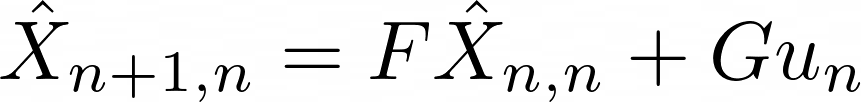 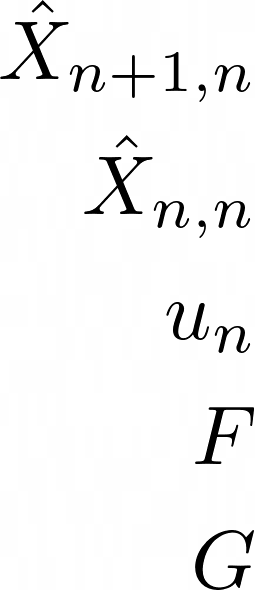 = Predicted system state vector at time step n+1 
= Estimated system state vector at time step n
= Control vector (or input vector), essentially a measurable deterministic input to the system
= State Transition Matrix
= Control Matrix, or the Input Transition Matrix
71
Covariance Extrapolation Equation
The covariance extrapolation equation is a measure of how uncertain are we about that prediction for the state one step in time forward that we just calculated in the State Extrapolation Equation.
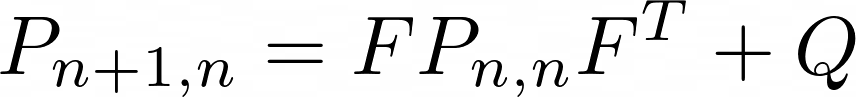 = The uncertainty of the last estimate - covariance matrix of the current state
= The uncertainty estimate of the prediction - covariance matrix for the next state
= State Transition Matrix
= Process Noise Matrix
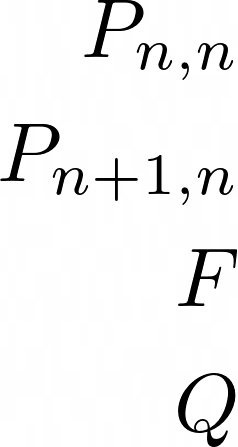 72
Kalman Gain Equation
The Kalman Gain is the weight given to the measurements and the current-state estimate. Essentially, the higher the kalman gain the more weight the measurements have on the outcome of the estimate or the more impact that the measurement will have on the next state prediction as opposed to the state prediction from the State Extrapolation Equation. The lower the Kalman Gain, the less the measurements influence the estimate and the more that the prediction from the State Extrapolation equation influences.
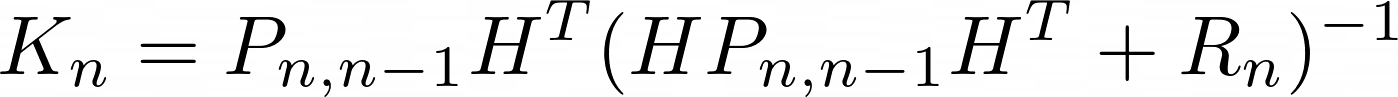 = The Kalman Gain
= The prior estimate uncertainty (covariance) matrix of the current state (predicted at the previous step)
= The Observation Matrix
= The Measurement Uncertainty (Measurement Noise Covariance Matrix)
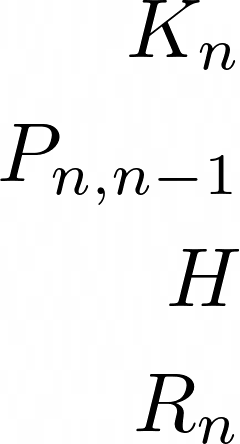 73
State Update Equation
The State Update Equation is the actual state estimate based on the predicted system state vector and the measurements weighted by the Kalman Gain.
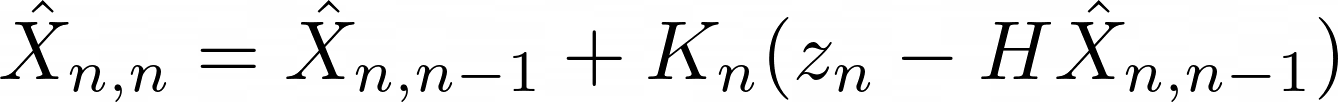 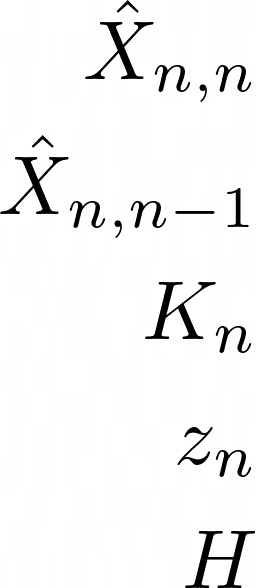 = The Estimated System state vector at time step n
= The Predicted system state vector at time step n - 1
= The Kalman Gain
= The Measurement Vector
= The Observation Matrix
74
Covariance Update Equation
The covariance update equation is a measure of how uncertain are we about the estimate we just calculated with the State Update Equation.
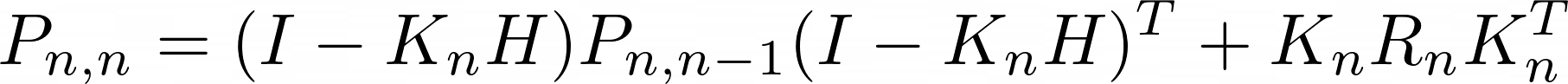 = The estimate uncertainty (covariance) matrix of the current state estimate
= The prior estimate uncertainty (covariance) matrix of the current state (predicted at the previous state)
= The Kalman Gain
= The Observation Matrix
= The Measurement Uncertainty (Measurement Noise Covariance Matrix)
= The Identity Matrix
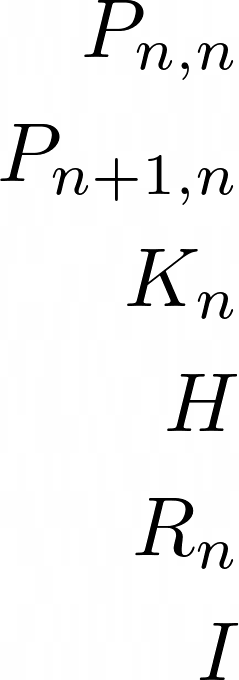 75
FSW - Time Prediction (New Scope)
Single axis accelerometer decoupled model
Kinematics
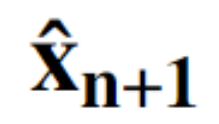 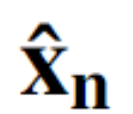 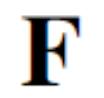 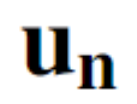 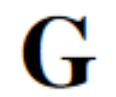 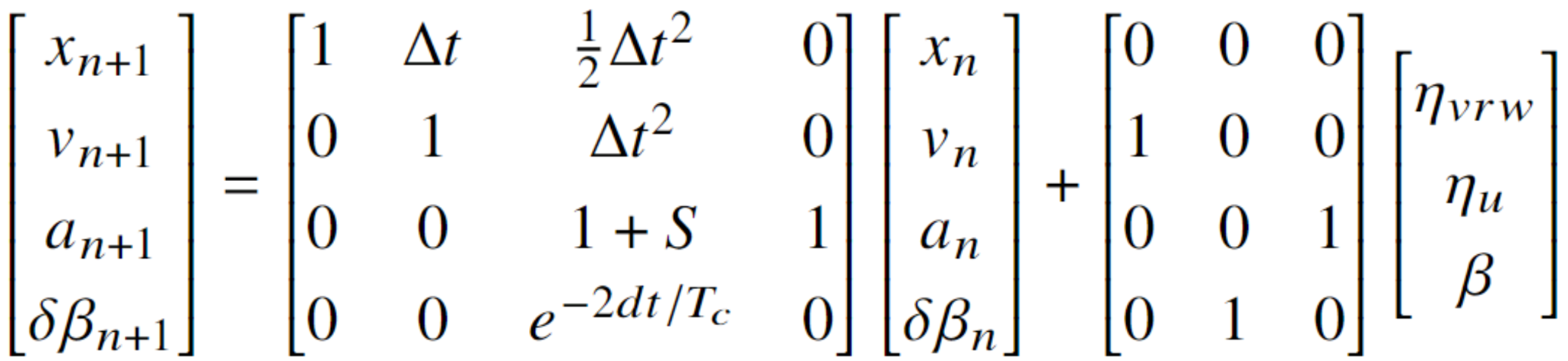 Scale Factor
Bias Instability
76
FSW - Process Noise Covariance Matrix
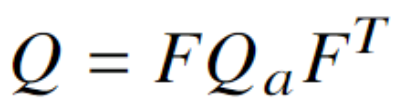 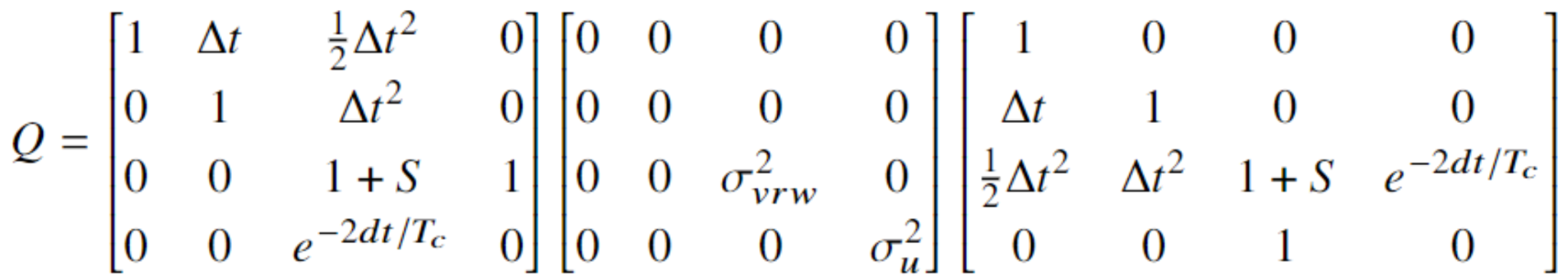 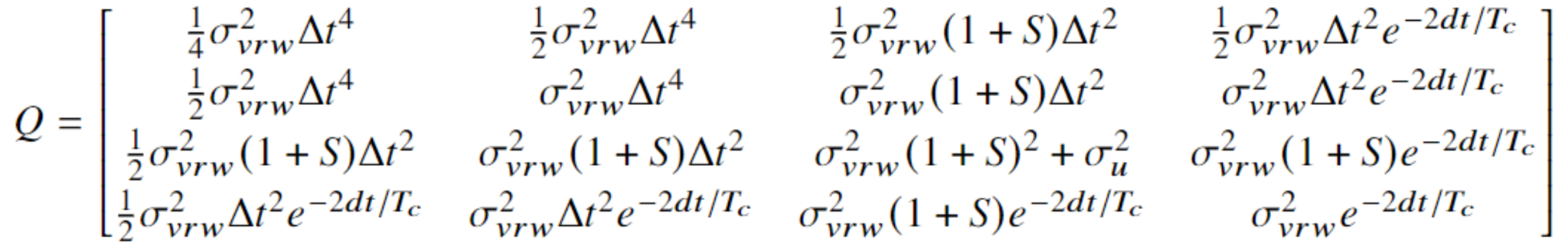 77
Electronics Backup Slides
78
Microcontroller Trade - Overview
Microcontrollers (MCUs) have the most promising CPU profile to fulfil our requirements:
Complex matrix calculations at 100Hz
Power constraint of 1W
Microprocessors are not a viable option as they draw too much power, FPGAs are too complex to use and whole integrated boards are too big and have unnecessary peripherals.
79
[Speaker Notes: Jasmin comments:
Get something concrete in here]
Microcontroller Trade - Approach
Our research showed that a regular, trade-matrix based approach to part selection was not viable, as the most important characteristics (processing power and power consumption) are incredibly difficult to accurately quantify.
We thus used the quantifiable part values, such as size, number of I/O pins, comm. protocols etc. to establish a group of MCUs that work for our purpose.
Among different MCUs, ARM Cortex M architecture chips have come out on top when considering our requirements and system needs, as they are purpose-designed for low power consumption and high performance and check all other boxes.
80
Microcontroller - Testing
In order to gauge if the ARM cortex M chips have enough processing power to fulfil requirements, we performed testing on the Arduino DUE, which uses an ARM M3 MCU, to establish a baseline for obtainable computing power. 
This was accomplished by writing a script in C to represent the KF-computations needed to achieve our requirements.
The test shows that even with an ARM M3 chip, we are able to meet requirements, and have a large margin of error as we will use an ARM M4 chip, which our research shows has a calculation speed 5 times faster than the M3.The exact test results can be found on slide “FSW - Compute Time Estimates”
We will move from estimates to definitive numbers are we obtain a ARM M4 chip MCU with a dev-board to test it on.
81
Electronics - Microcontroller Trade
82
Electronics - Weighted Flash Memory Trade Matrix
($6.27)
83
[Speaker Notes: Mention we have the math available in a backup slide!!

Into detail why analog vs digital]
Electronics - Accelerometer Trade
84
Electronics - Accuracy Model General Feasibility
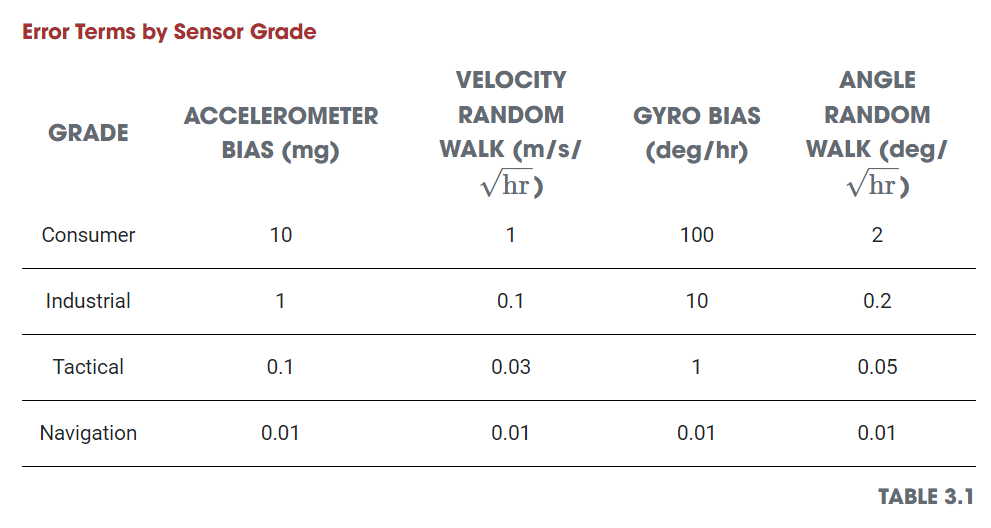 VectorNav provided general values for each sensor grade
Project only feasible for navigation grade
Only sensor available to us are consumer and some industrial
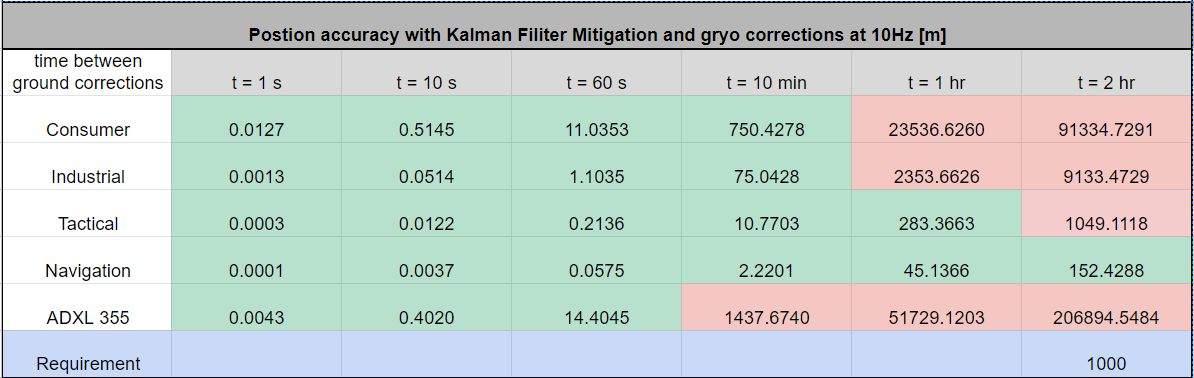 85
[Speaker Notes: Done - Backup]
Electronics - Bias Term Calibration
Bias change with Temperature Subtraction
Base Bias Subtraction
Raw Accelerometer Data
Base Calibrated Data
Temperature Calibrated Data
Calibrated Data vs Lifetime plot
86
[Speaker Notes: Done - Backup]
Electronics - Temperature Variations
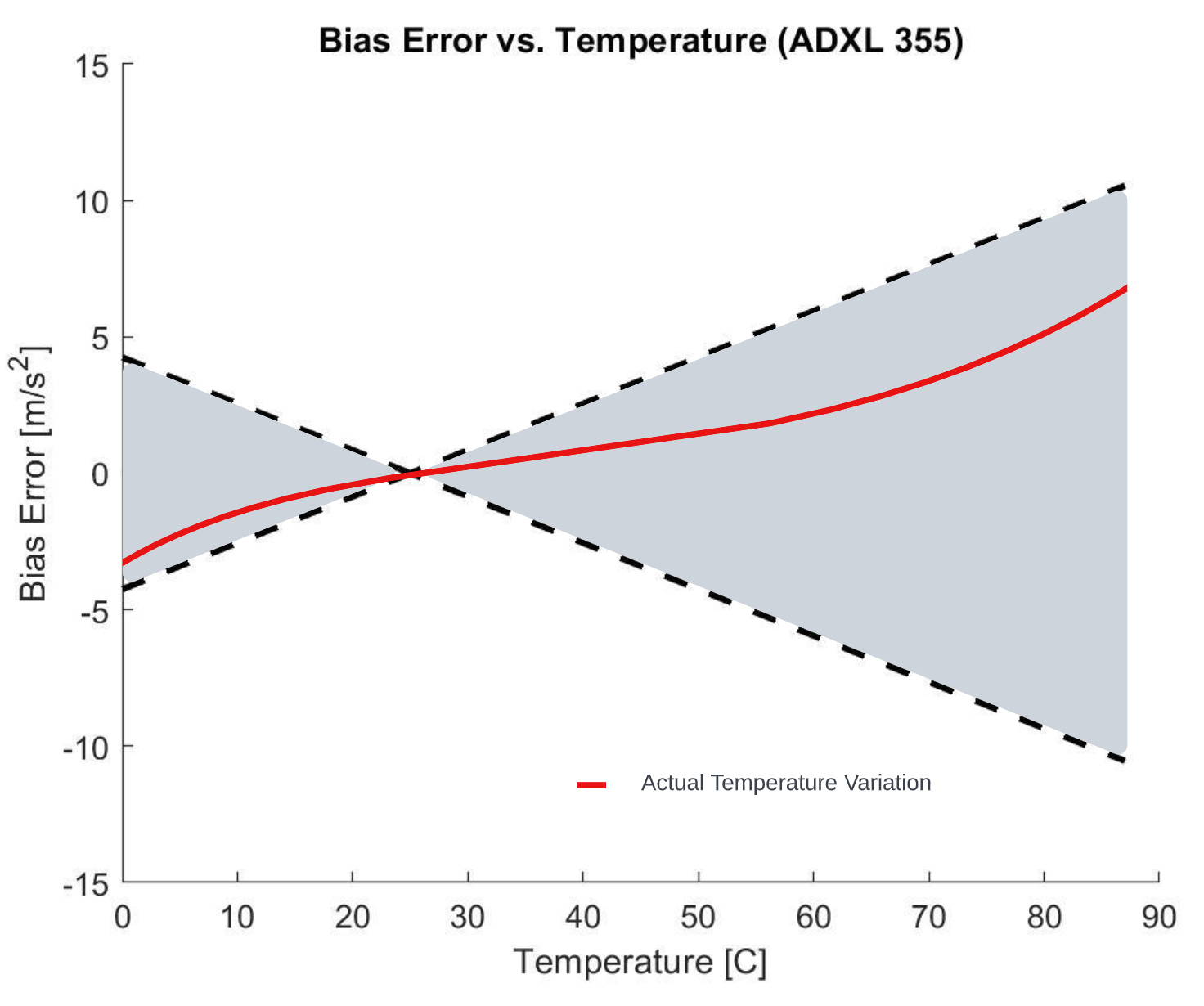 We assume that the kalman filter can estimate the temperature variation of variables to the same degree (within 1 LSB of temperature sensor) at all temperatures. Therefore, a temperature control design solution is not necessary.
87
[Speaker Notes: Done - Backup]
Electronics - Best Possible Calibration Accuracy
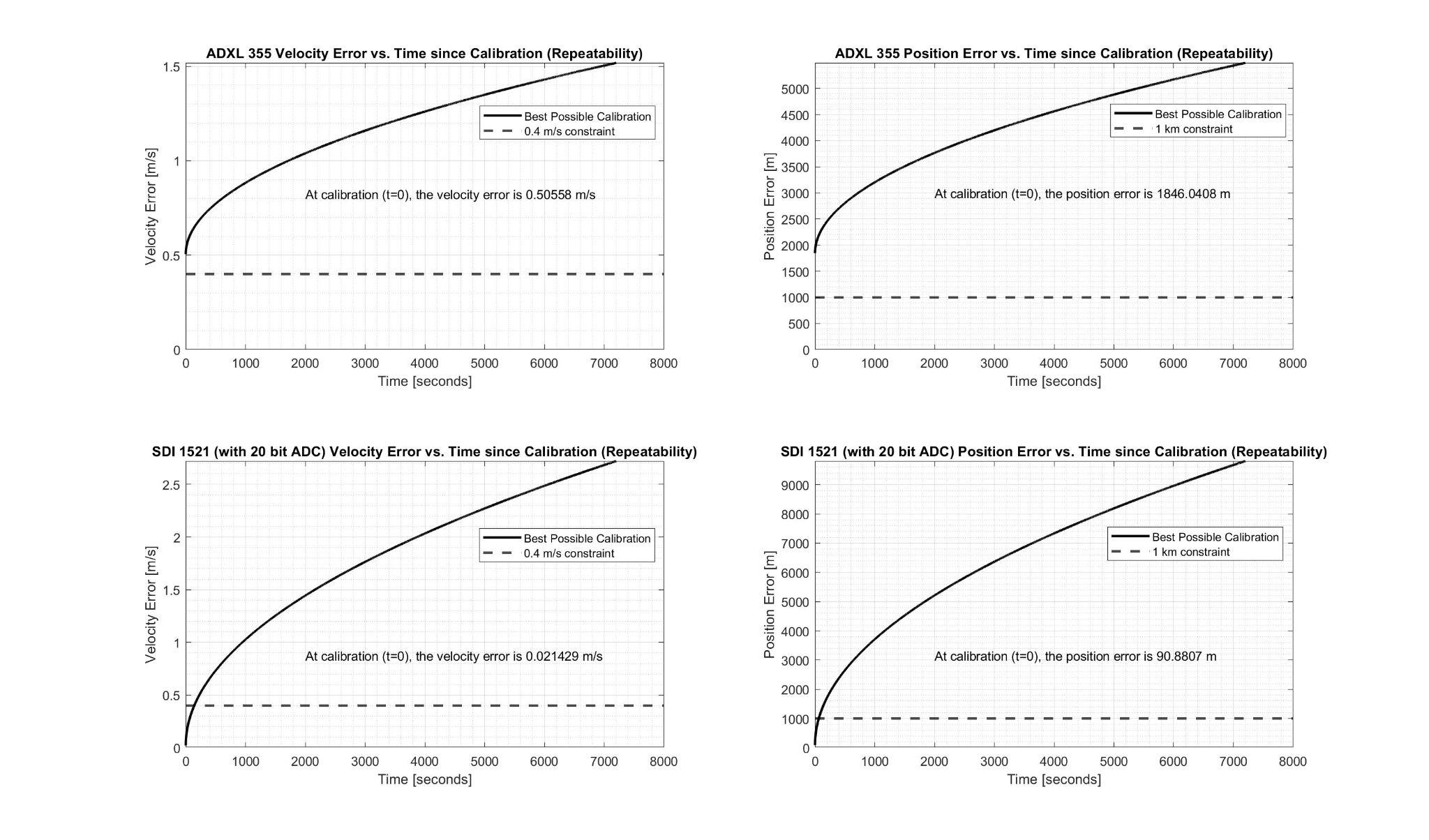 88
[Speaker Notes: Done - Backup]
Electronics - Realistic Calibration Accuracy
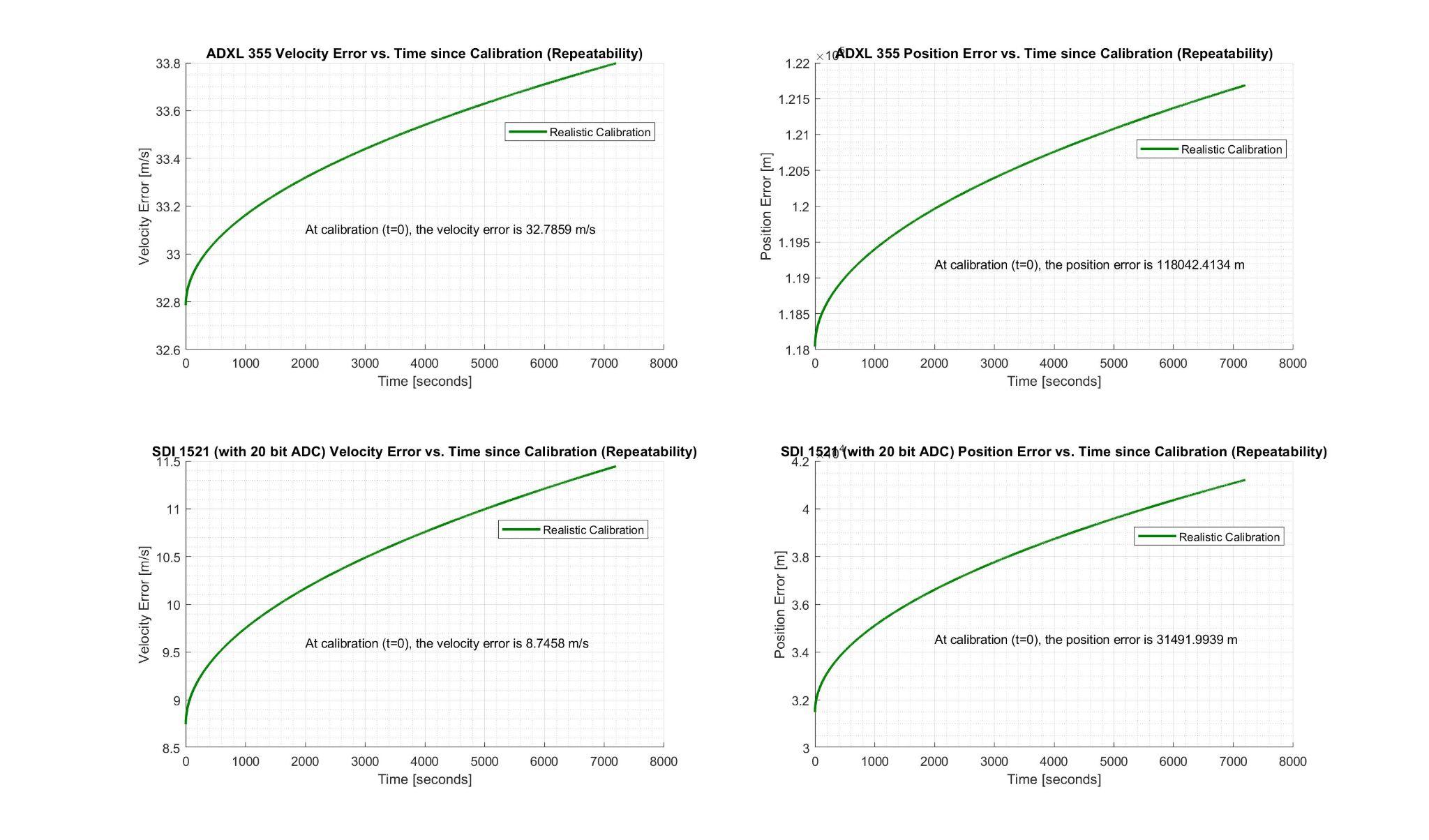 89
[Speaker Notes: Done - Backup]
Electronics - “Realistic Calibration”
A table top calibration of accelerometers and gyroscopes was done by a team of doctoral graduates. “Estimation of Deterministic and Stochastic IMU Error Parameters” by Derya Unsal and Kerim Demirbas
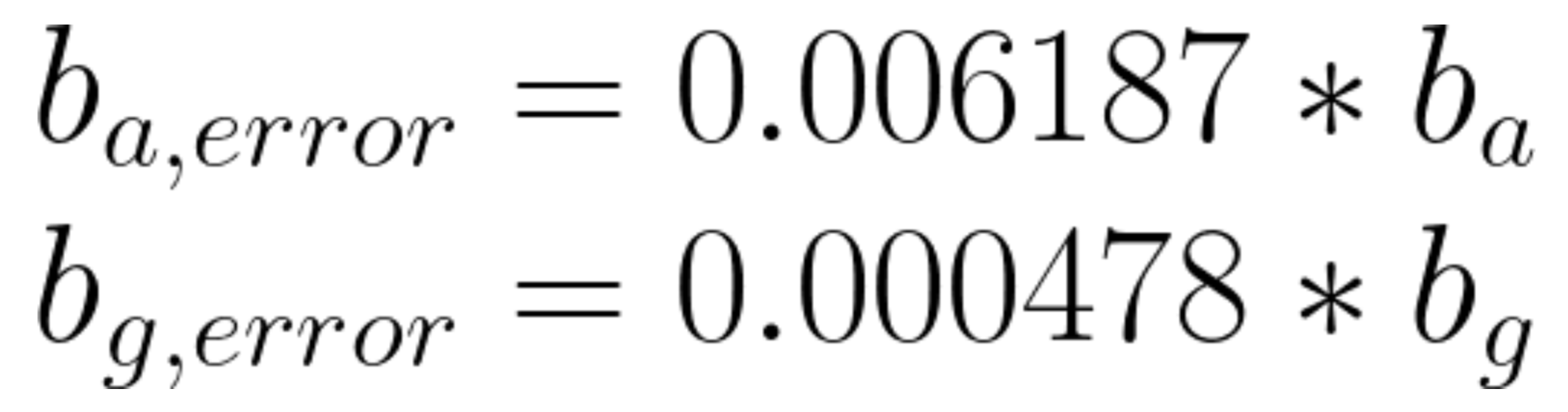 90
[Speaker Notes: Done - Backup]
Electronics - Accelerometer vs Gyro Influence
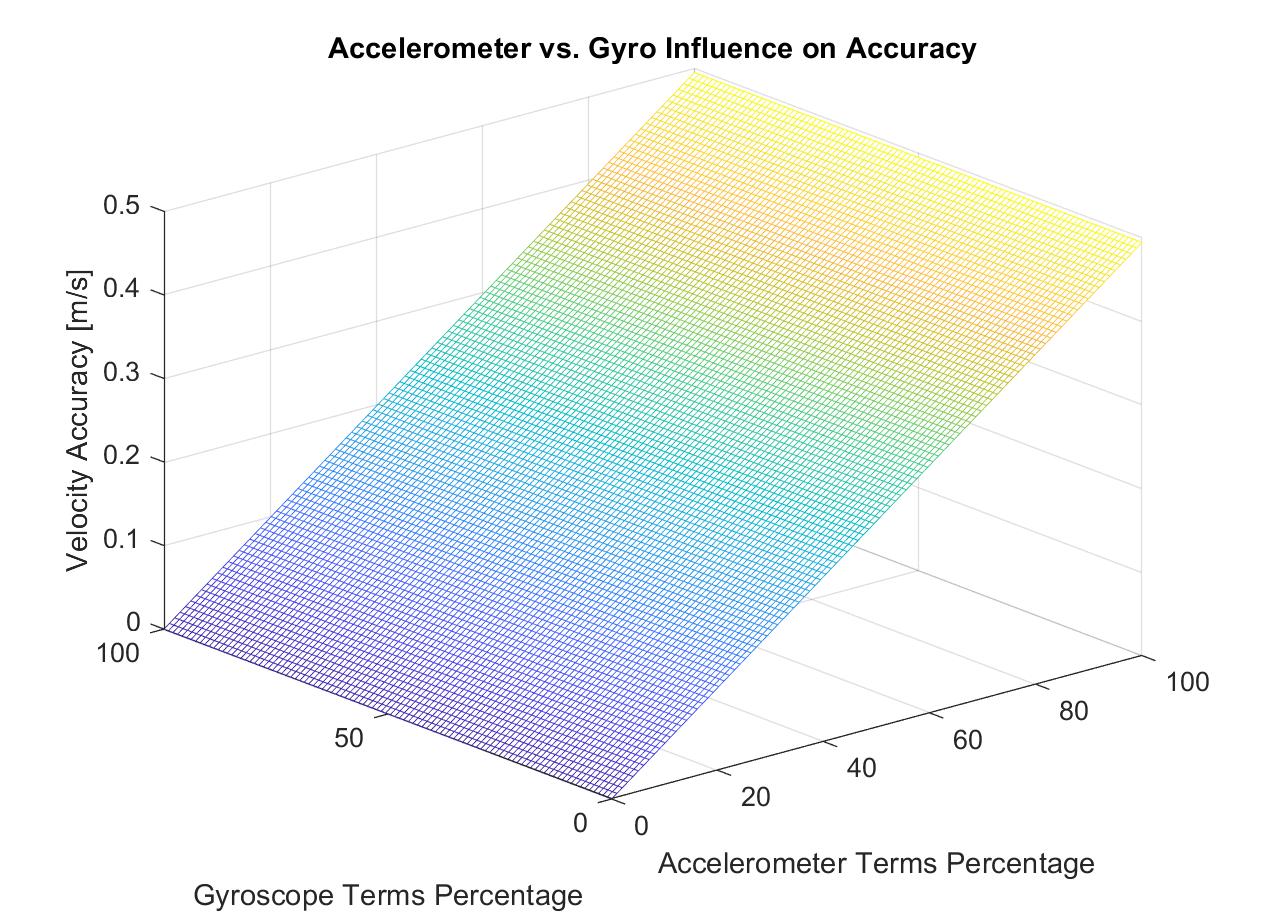 Because we get attitude updates from the star tracker every 0.1 seconds while we get telemetry updates every 2 hours, the gyroscope contributions to accuracy error is negligible compared to the accelerometer contribution to accuracy error.
91
[Speaker Notes: Done - Backup]
Electronics - Number of Sensors
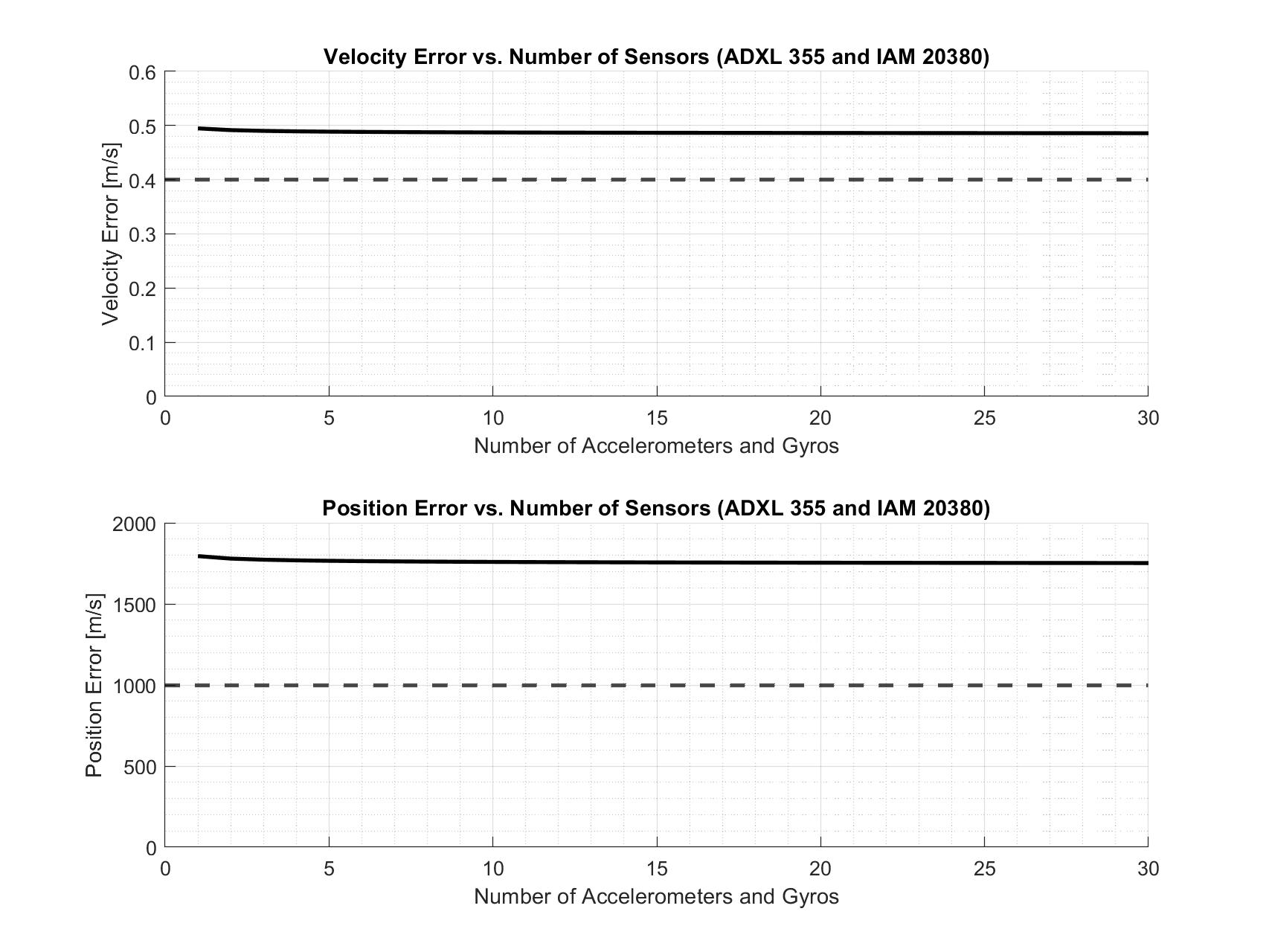 Only the velocity random walk and angle random walk terms (random noise terms) are reduced by 1/sqrt(N) with multiple sensors, therefore, including multiple sensors is not a feasible design solution
92
[Speaker Notes: Done - Backup]
Electronics - Single vs Multi-axis Sensors
Complexities
Alignment calibration, 3 different boards, Sample overlapping, more IO pins
93
[Speaker Notes: Not Done - Backup. If we want to expand to 3 axis then we can, Power consumption shouldn’t be an issue.]
Electronics - Thrusting Model
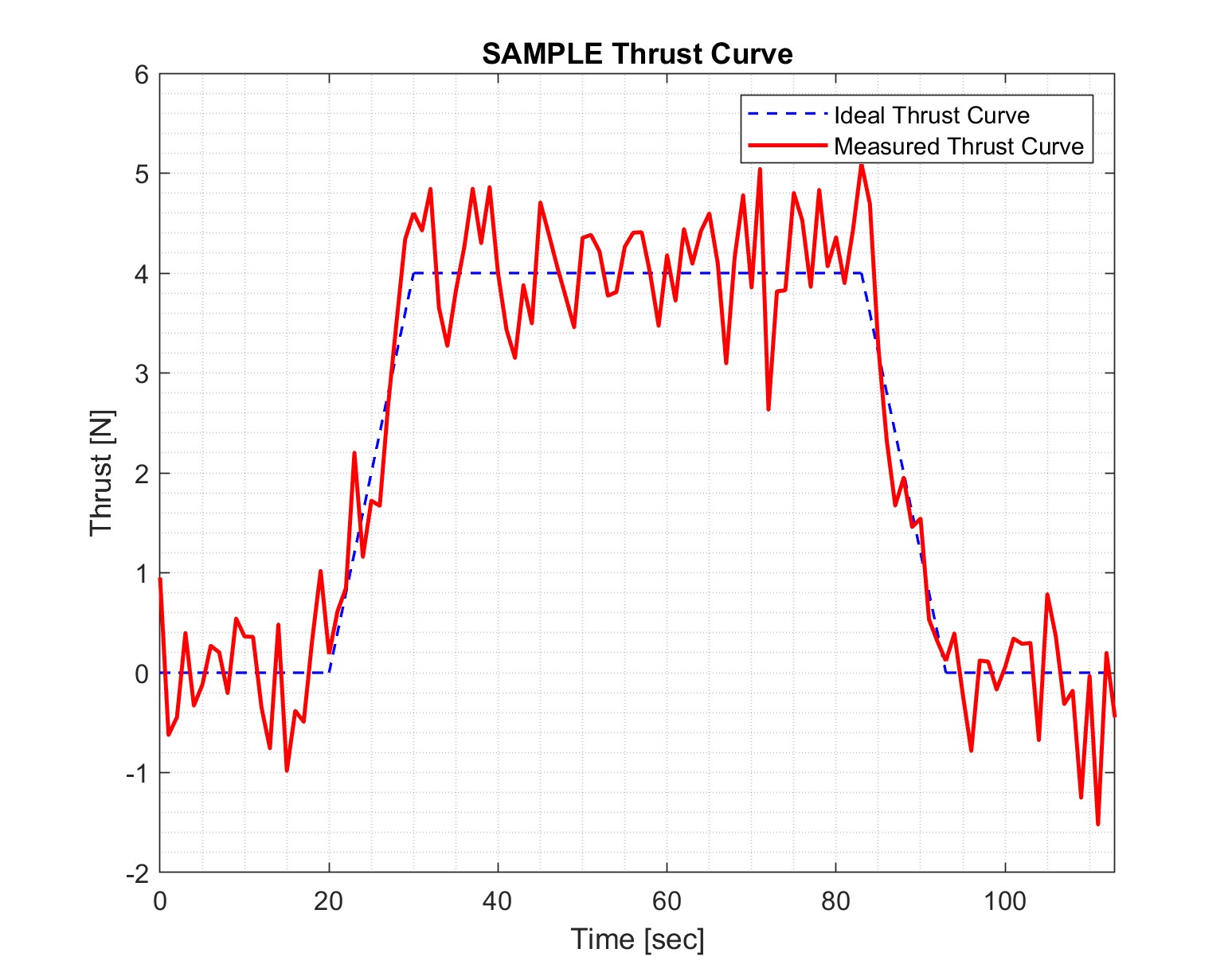 Modelled after the Themis Satellites:
Mass = 128 kg
4 Monopropellant hydrazine thrusters at 4.4 N each = 17.6 N
ΔV required for lunar maintenance orbit = 10 m/s
Using the ΔV equation, this leads to a burn time of 73 seconds
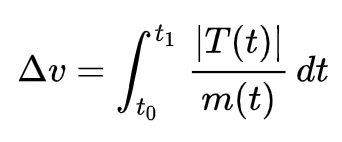 Assuming constant mass and thrust
Sources: https://www.eoportal.org/satellite-missions/themis#spacecraft
https://ntrs.nasa.gov/api/citations/20070035736/downloads/20070035736.pdf
https://en.wikipedia.org/wiki/Delta-v#:~:text=Delta%2Dv%20is%20produced%20by,%2C%20delta%2Dv%20sums%20linearly
94
[Speaker Notes: Done - Backup]
Electronics - Accuracy Model with Thrusting
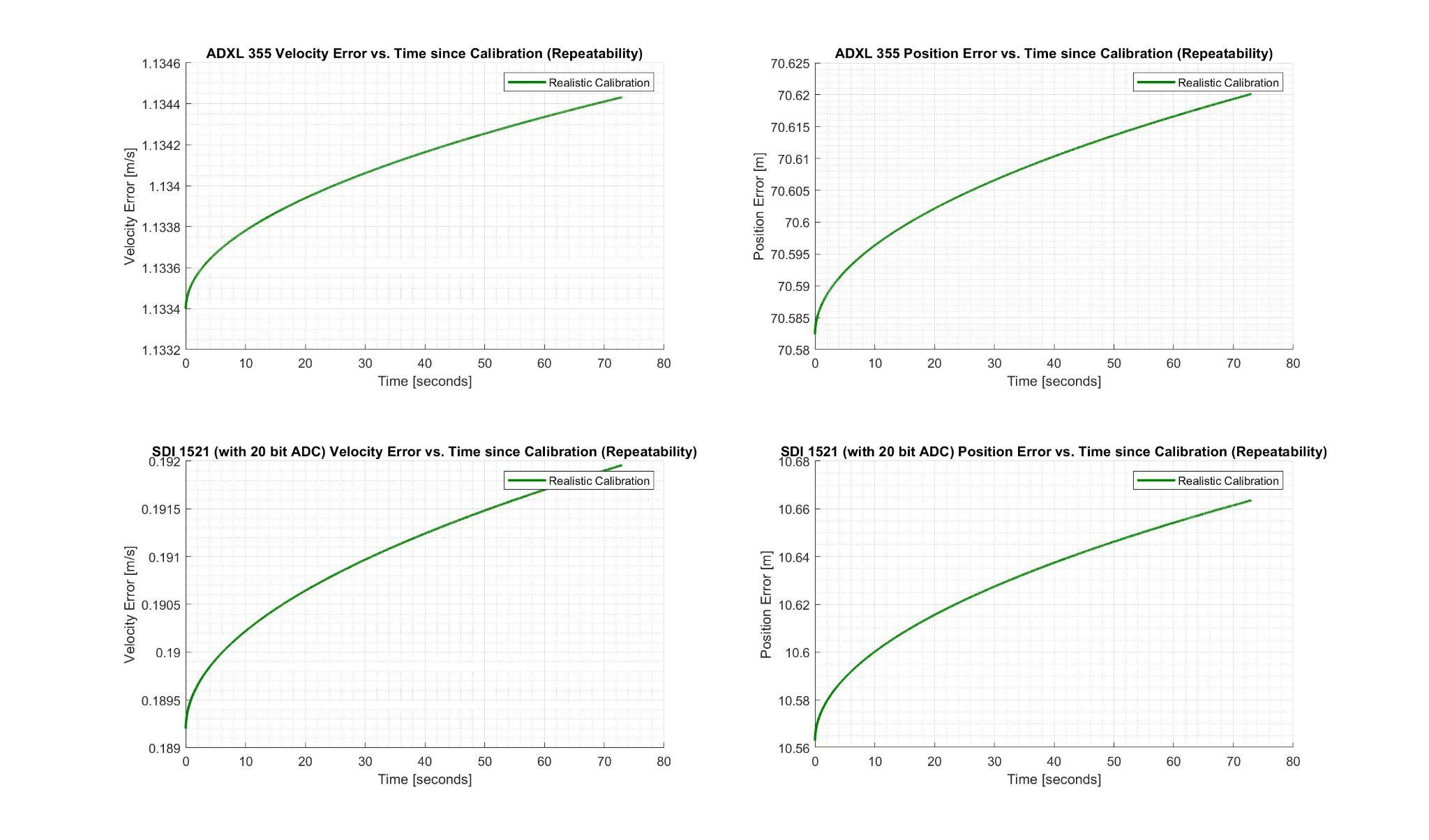 The descope will assume that the INS is only on during the duration of the burn
95
[Speaker Notes: Done - Backup]
Error Verification Using Allan Variance
Allan Variance is a statistical approximation found using consecutive data points over a specific period of time σ2
This variance is related to quantization noise, angle random walk (or velocity random walk), bias instability, rate random walk, and rate ramp
Quantization Noise
Angle Random Walk
Bias Instability
Rate Random Walk
Drift Rate Ramp
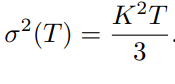 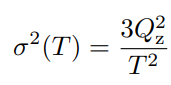 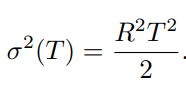 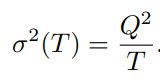 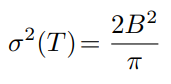 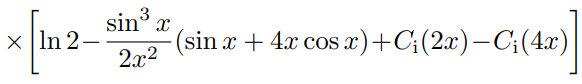 96
[Speaker Notes: Done - Verification]
Electronics - Allan Variance Computation
Using N consecutive data points with a sample time of t0 
Form consecutive clusters of size n (n < N/2) with time 
Cluster Average: 

Next Cluster Average:

Allan Variance:
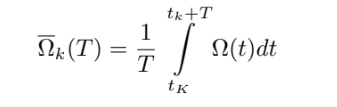 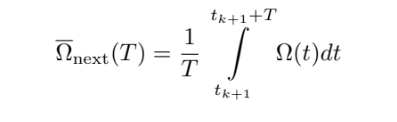 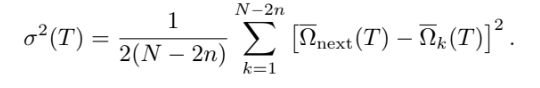 97
[Speaker Notes: Done - Backup]
Ground Software Backup Slides
98
Ground Software - FSW / GS Communications
(p,v,a) = (position, velocity, acceleration)  |  (θ,⍵,⍺) = angular (p,v,a)
Data Downlink: [timestamp, (p,v,a,θ,⍵,⍺), kalman uncertainties (p,v,a,θ,⍵,⍺)] = 1 + 9 + 9 + 18 = 37 states
Data Uplink: [timestamp, (p,v,a,θ,⍵,⍺), sigma error values (p,v,a,θ,⍵,⍺), operation mode] = 1 + 9 + 9 + 18 + 1 = 38 states
Data Rate: 460 kbps Full Duplex
38 states * 8 bytes per double * 7200 seconds * 100 Hz / 460000 bps = ~8 minutes of upload / download time
99
Ground Software - FSW / GS Communications
Negligible Properties: Price, Power Supplied, Packets Supported
100
Ground Software - FSW / GS Communications
Negligible Properties: Price, Power Supplied, Packets Supported
101
Ground Software - N-Body Model
The N-Body Model is a dynamic simulation of particles under influences by external forces
Will take in Acceleration, Velocity, and Position Vectors at a final point from onboard INS computed calculations
Acceleration vector will be modified to reflect gravitational acceleration
The model then propagates with an integrator for the next 24 hours
New trajectory X, Y, Z position estimations are then sent to graphical user interface
Model will use ephemeris data from the NAIF SPICE data
Validation of model will come from NASA GMAT comparisons 
NASA General Mission Analysis Tool useful to design orbital trajectories and missions
102
Ground Software - N-Body Model
GAINS Ground Software will use N-Body Naive Propagation (particles only affected by force of gravitation)
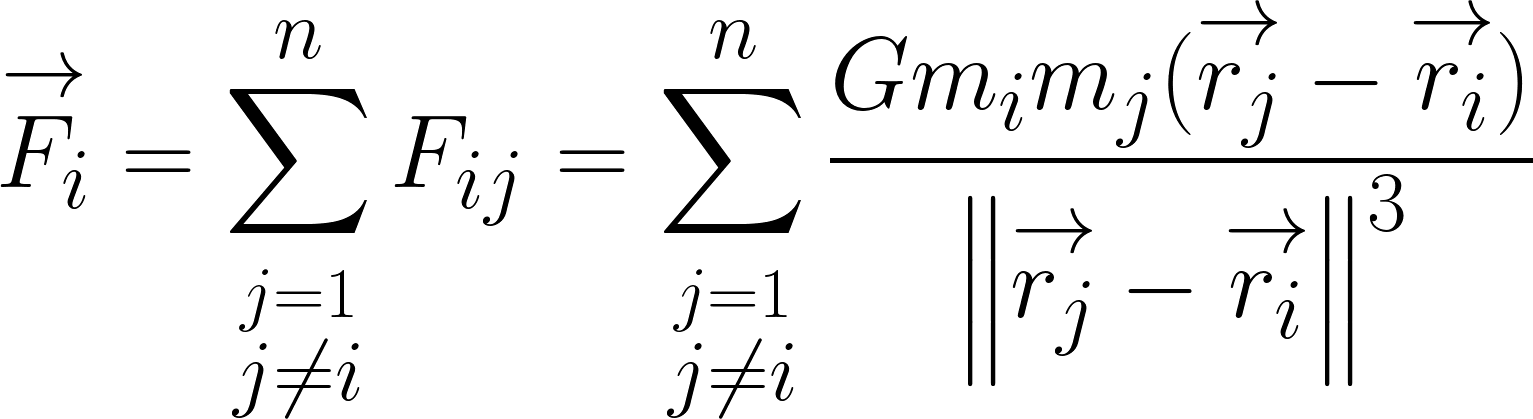 Gravitational Acceleration of Body is then found by dividing by mass of spacecraft.
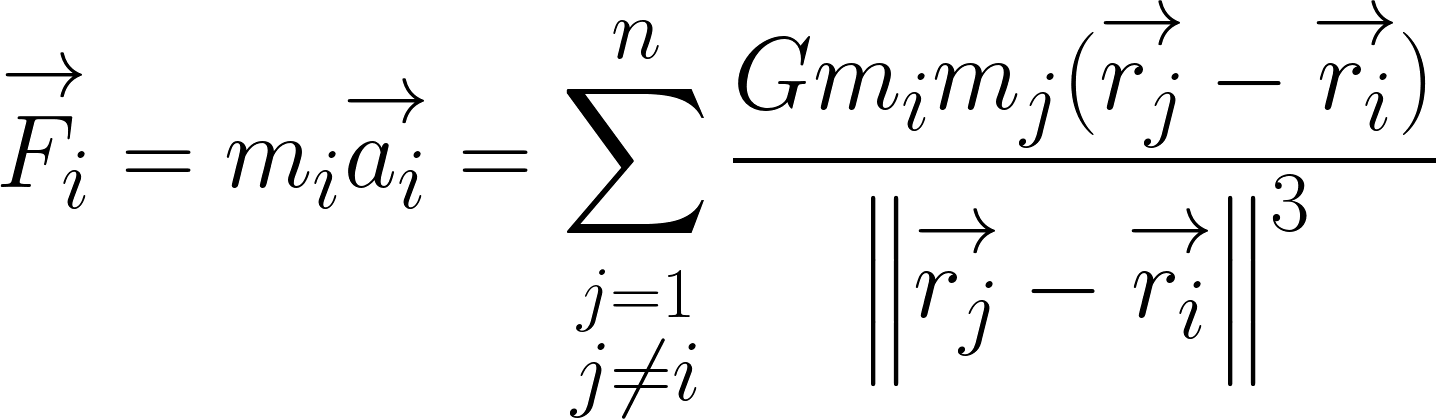 When the gravitational acceleration vector is found, the gravitational vector is added to initial acceleration vector of SC to get a final acceleration vector for state propagation
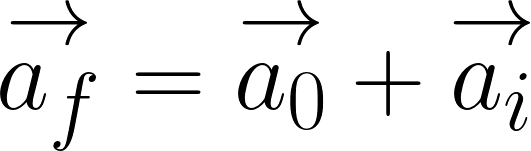 103
Ground Software - Numerical Integration
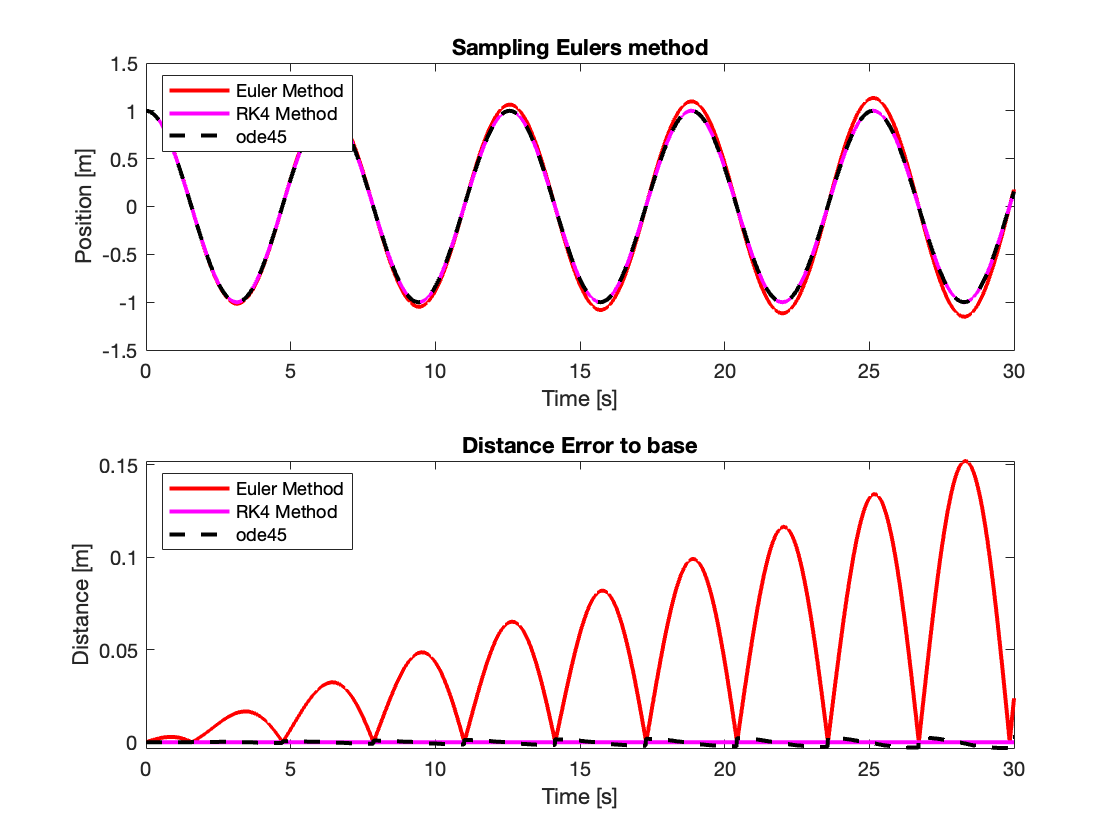 Model of 2nd Order Differential Equation: Spring Mass System
Timestep: 0.1 seconds over 30 seconds
Approximate position
Verify accuracy with INS
104
Ground Software - Numerical Integration
RK4 works to average four slopes from two consecutive timesteps to approximate the next point.
Customizable and compatible with C++ (No ode45 on c++)
Implements the linear multistep method - “Adam-Bashforth” Method
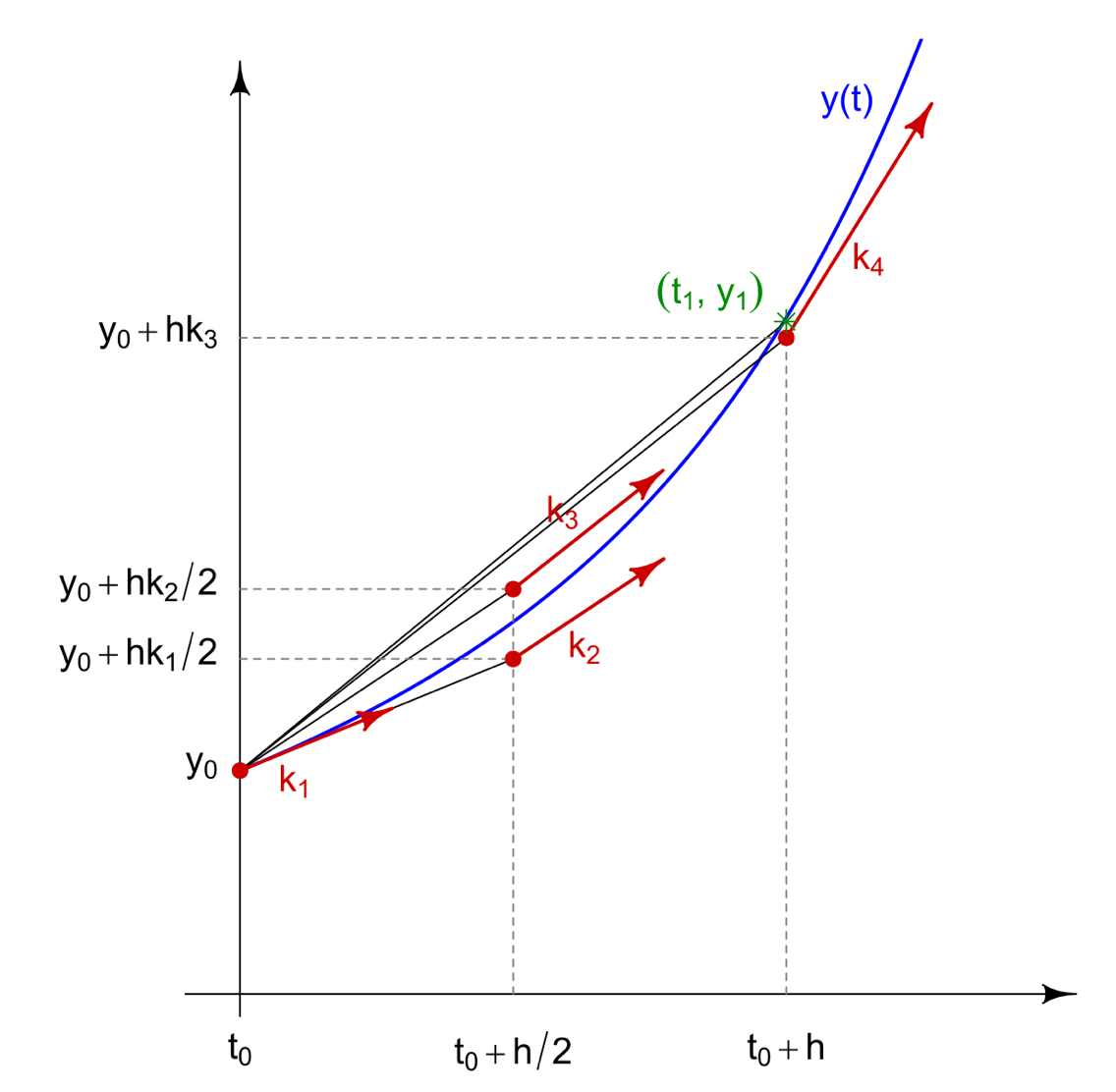 105
Admin Backup Slides
106
Human Resources
Professor Dale Lawrence
Trudy Schwartz
Sebastian Wankmuller
Professor Eric Bogatin
Professor Marcus Holzinger
Samuel Fedeler
Professor Penina Axelrad
Matt Rhode
Professor Katherine Wingate
107
[Speaker Notes: Ahmed and McMahon]
Old Work Plan
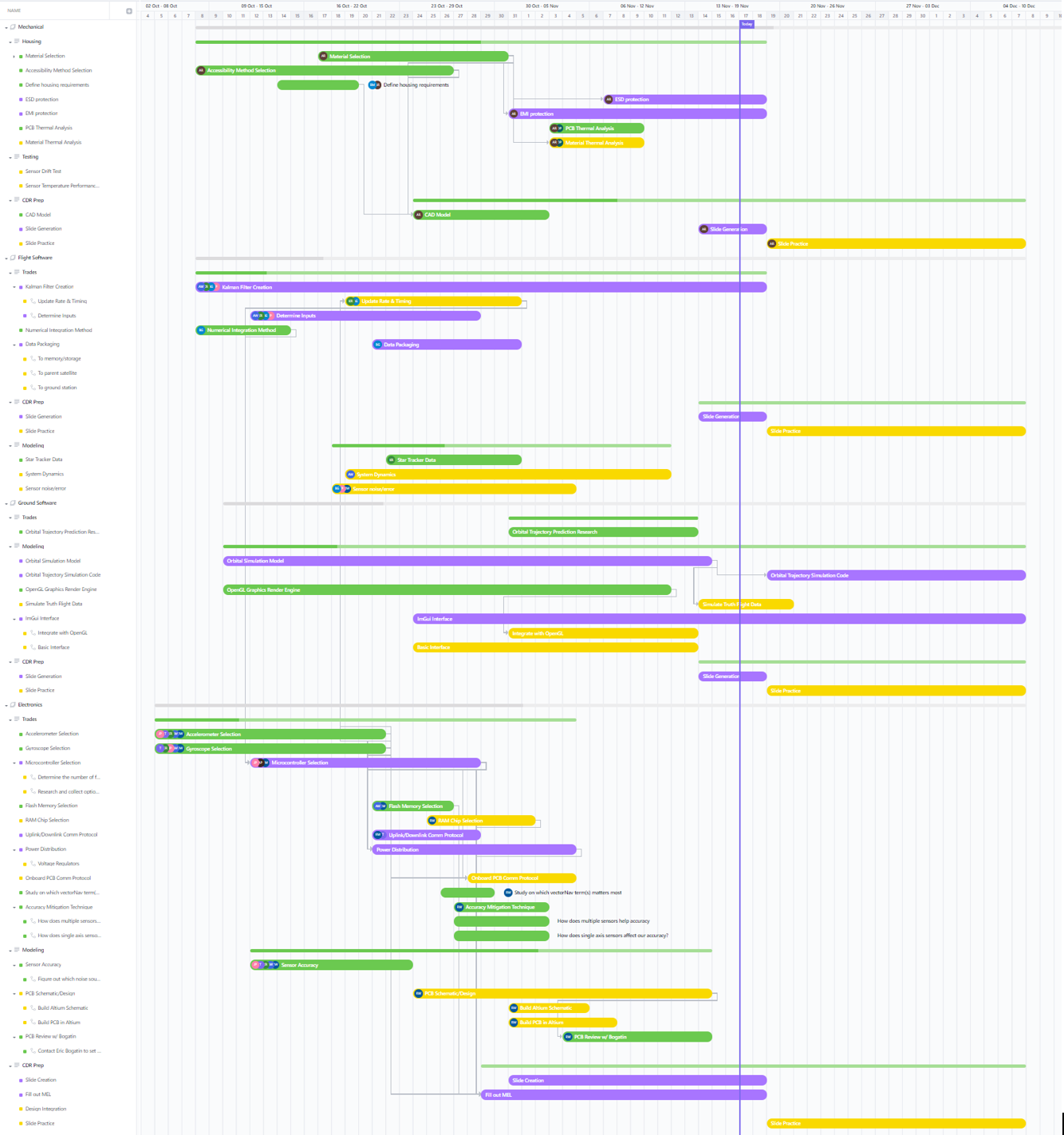 Mechanical
Flight Software
Ground Software
Electronics
108
Old Gantt - Mechanical
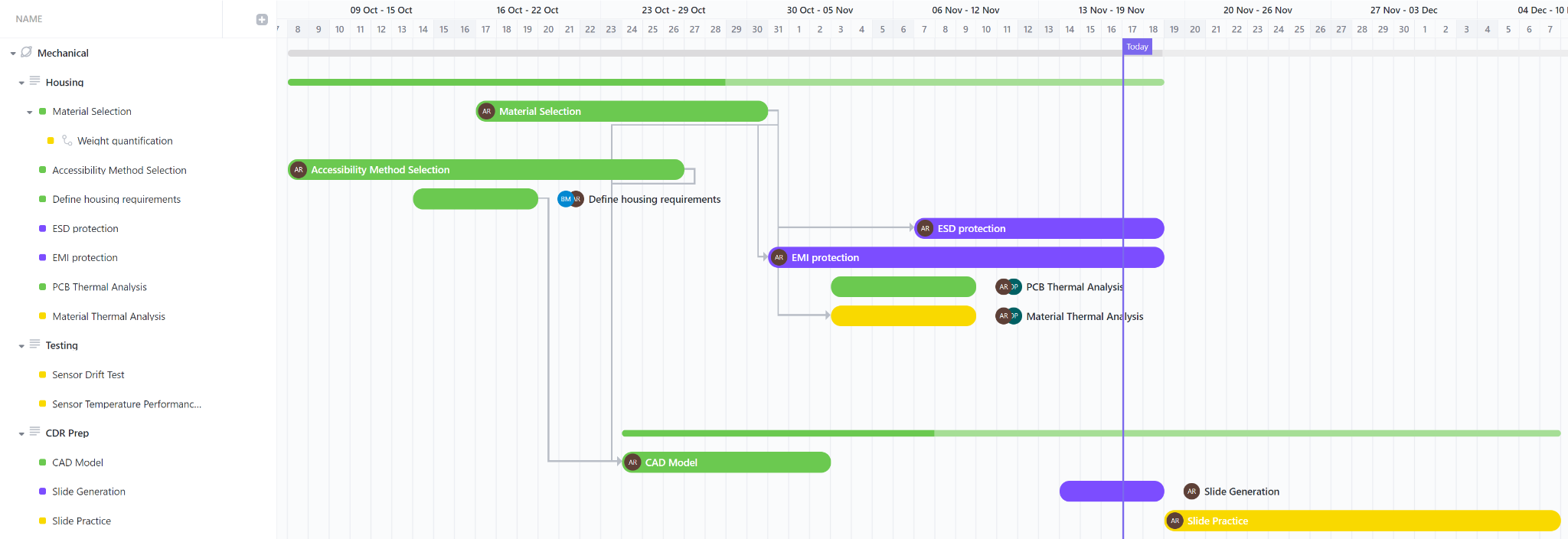 109
Old Gantt - Flight Software
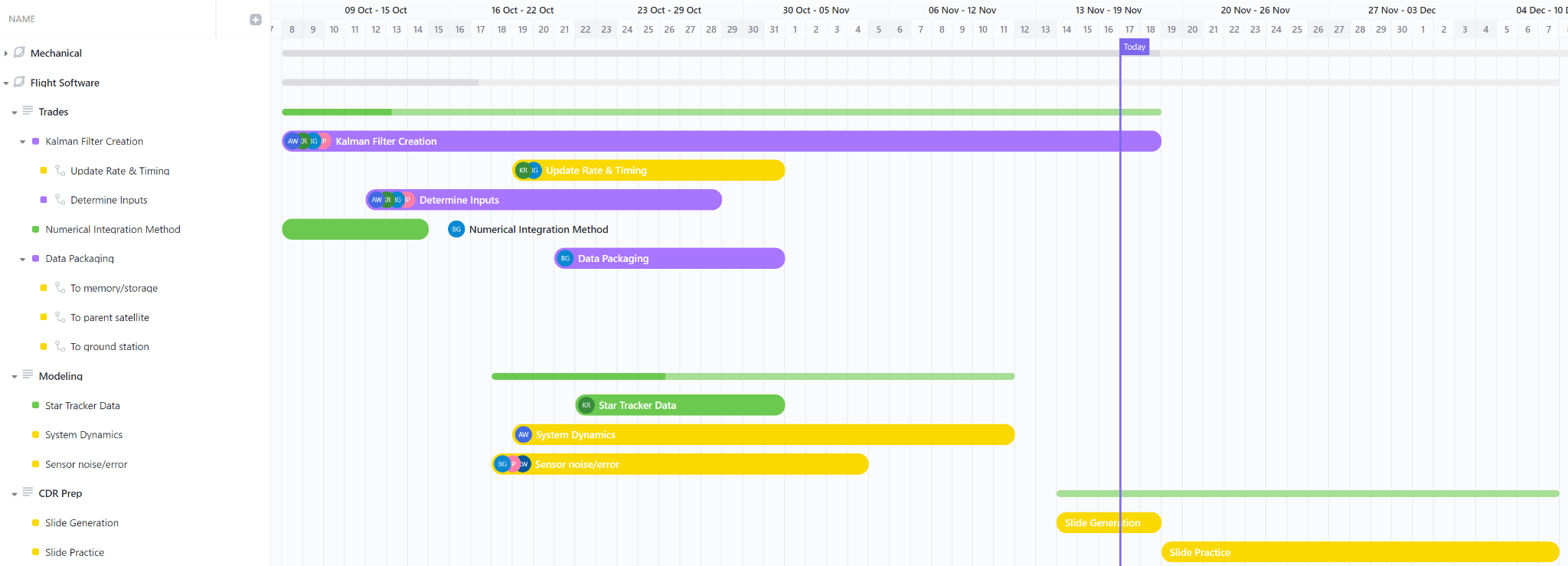 110
Old Gantt - Electronics
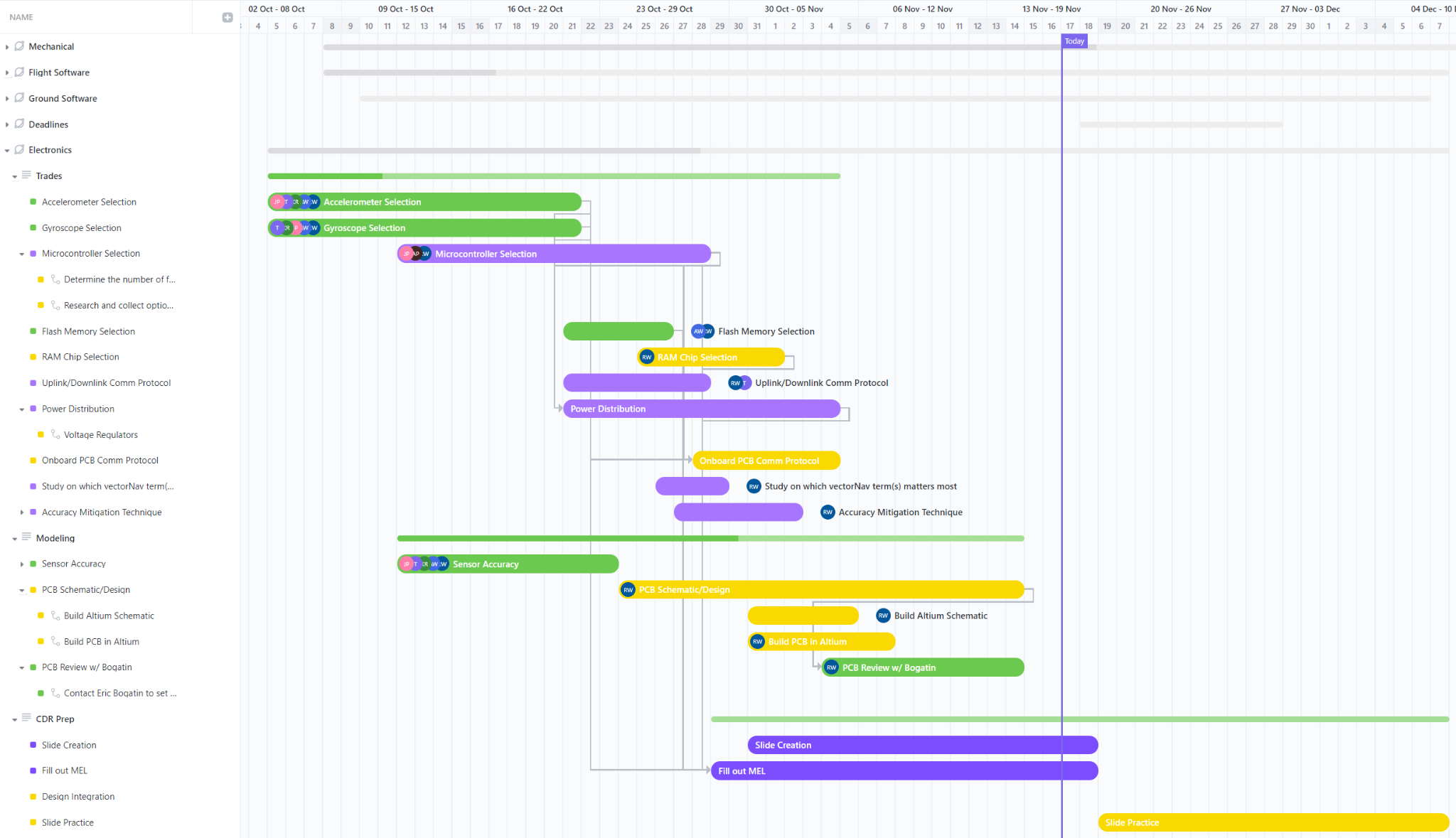 111
Old Gantt - Ground Software
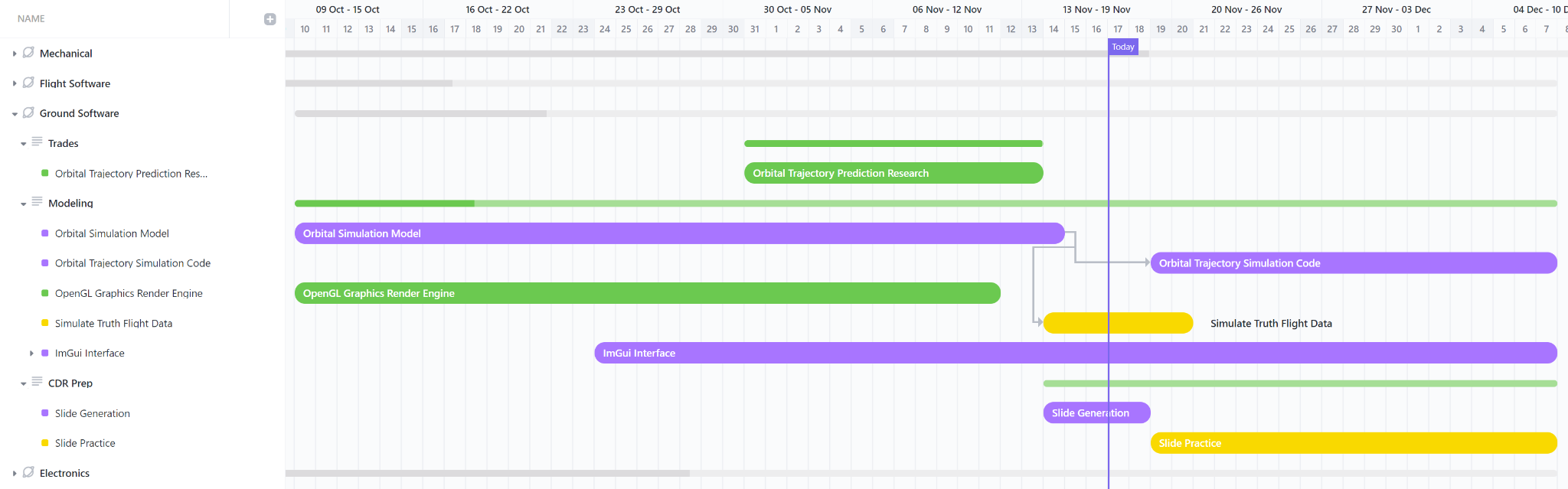 112
Timeline (Path Taken)
Models tie customer requirements to sensor specs
Mathematical models
Customer Requirements
Sensor Specs
113
Risk Matrix (Old)
Probability
Impact/Consequence
114